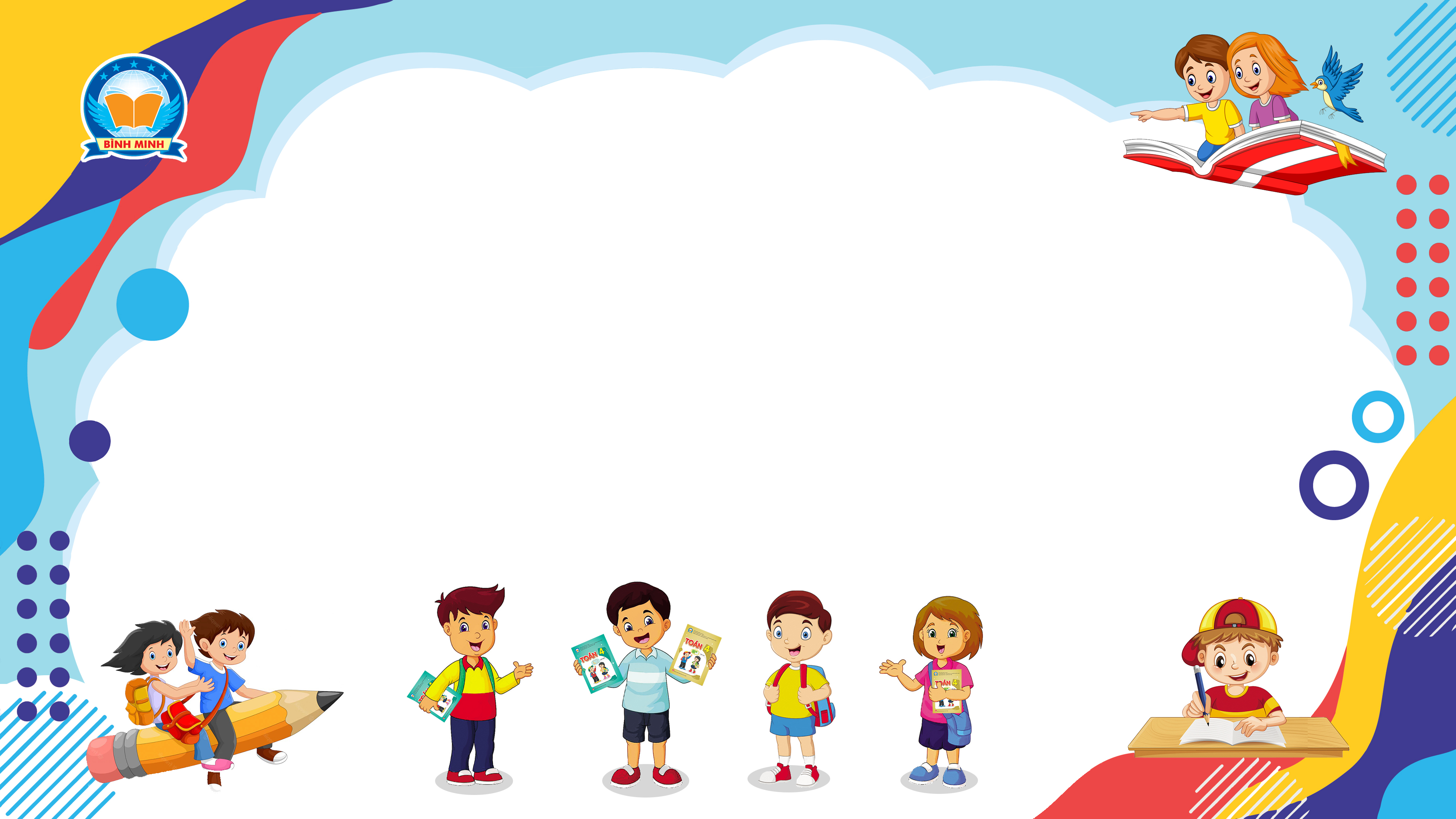 Bài 123
BIỂU THỨC SỐ
(Sách giáo khoa Toán 3 - Tập hai- Trang 39)
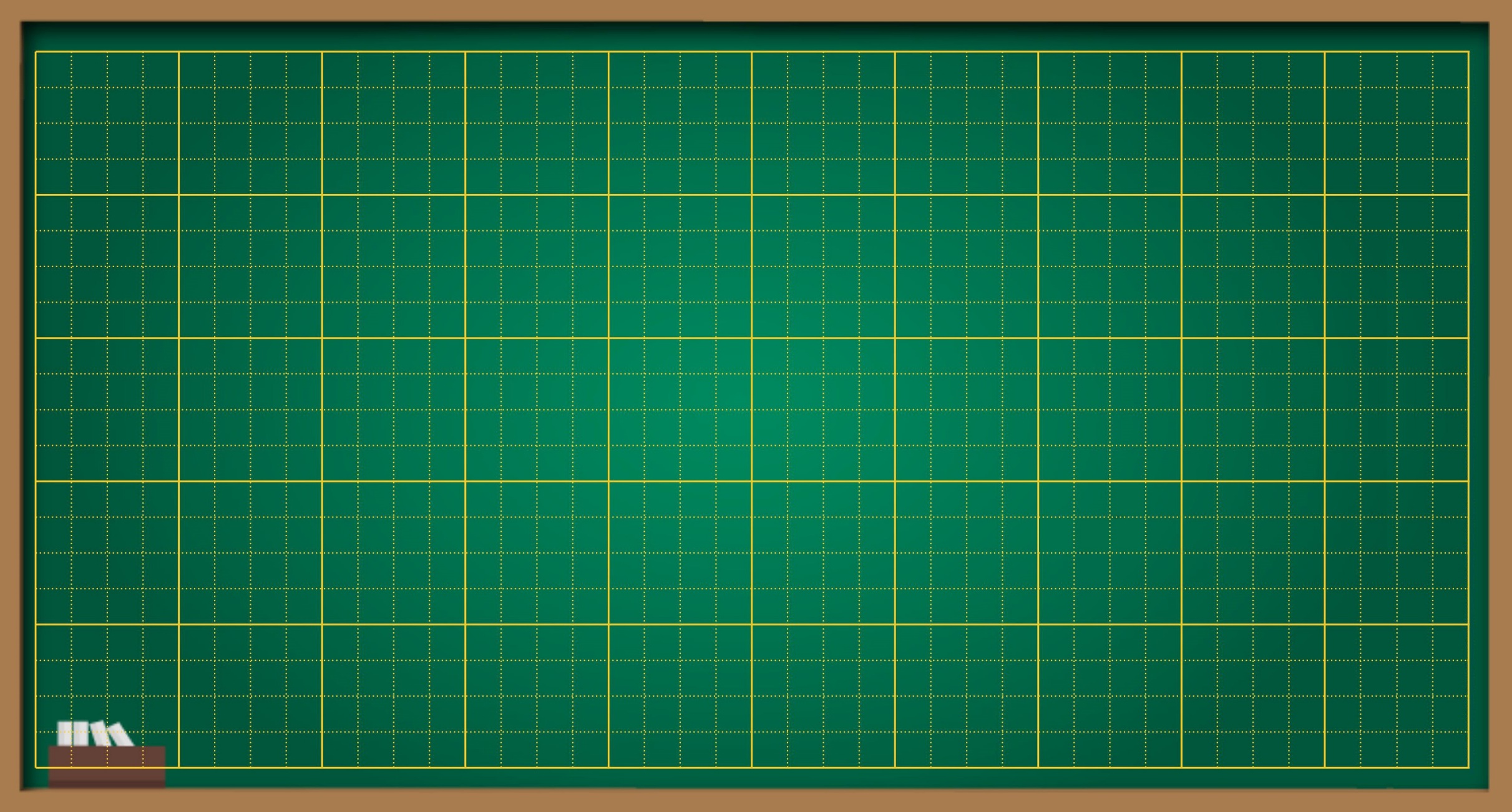 Thứ … ngày … tháng … năm ….
Bài 122
Biểu thức số
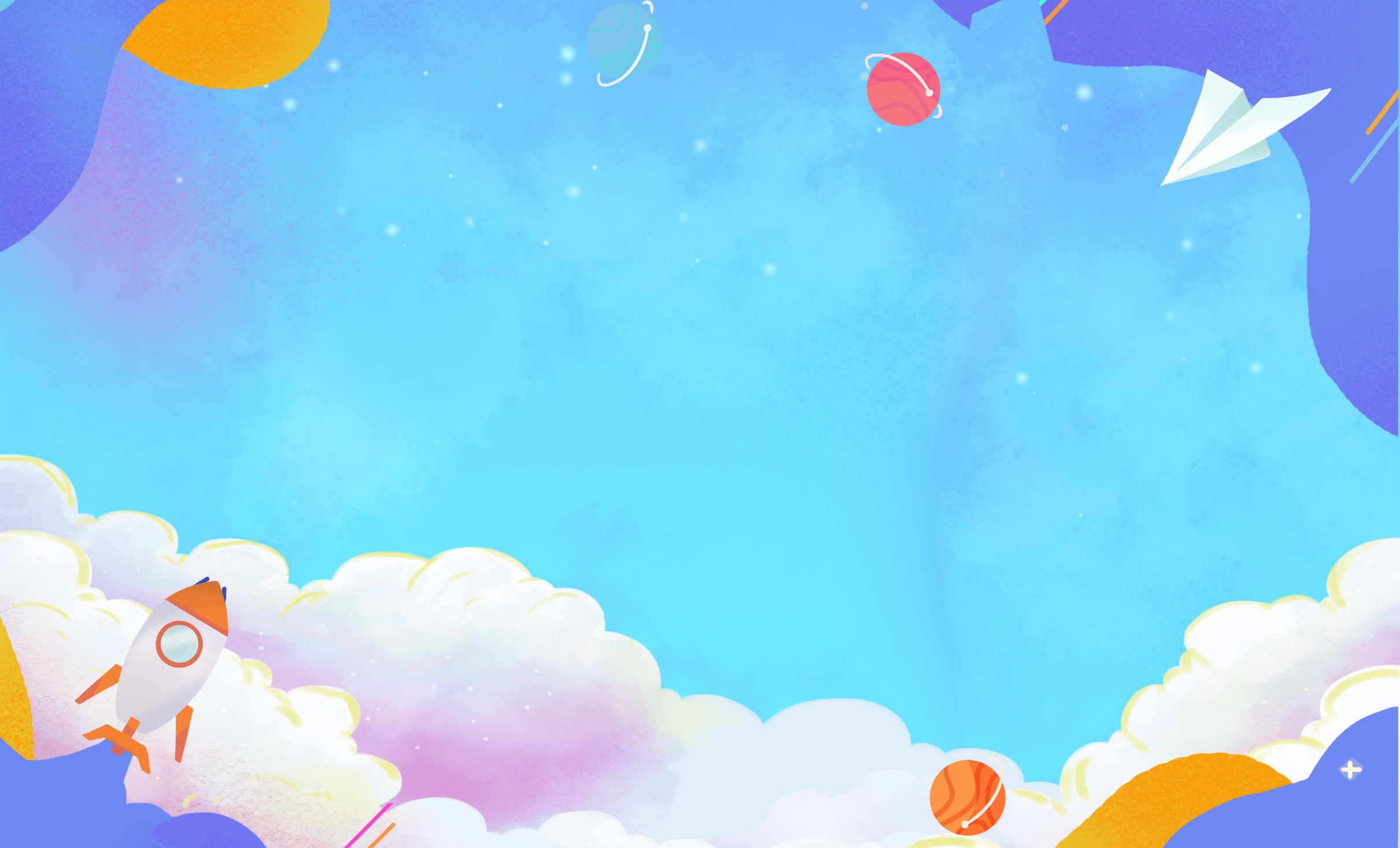 TOÁN:
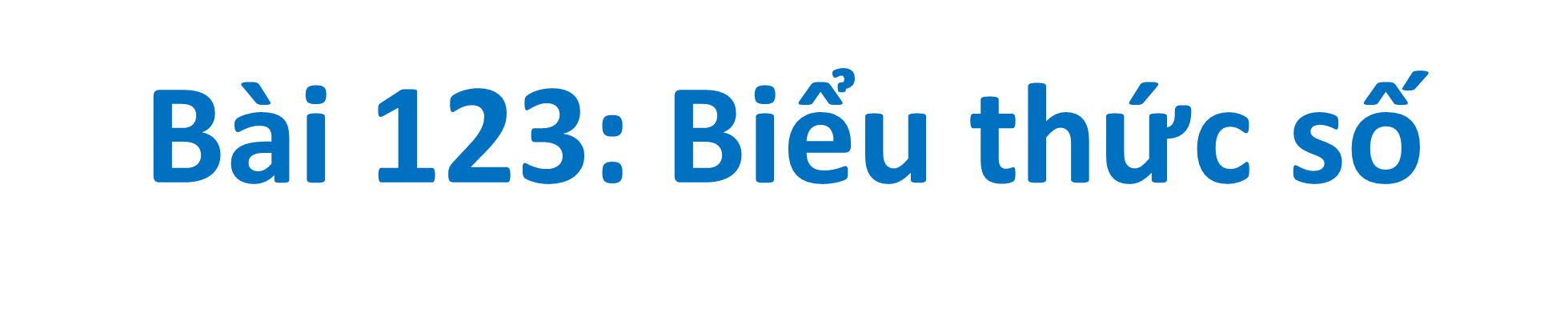 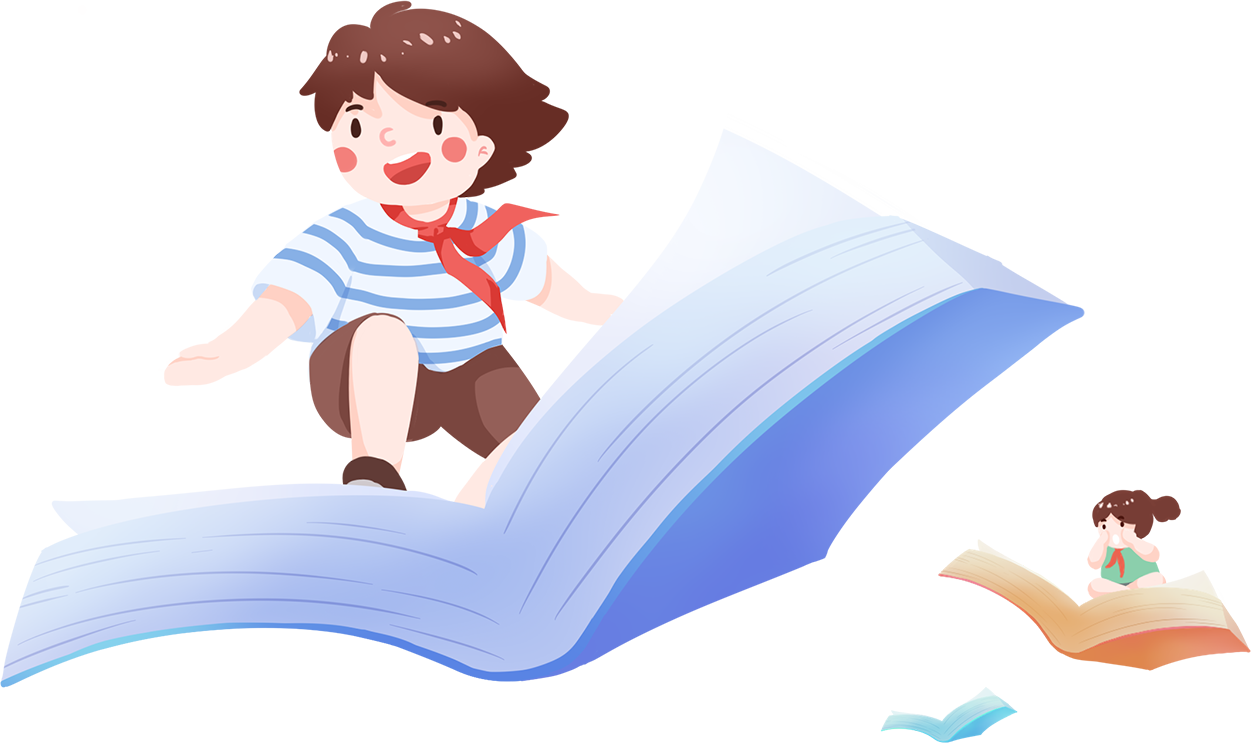 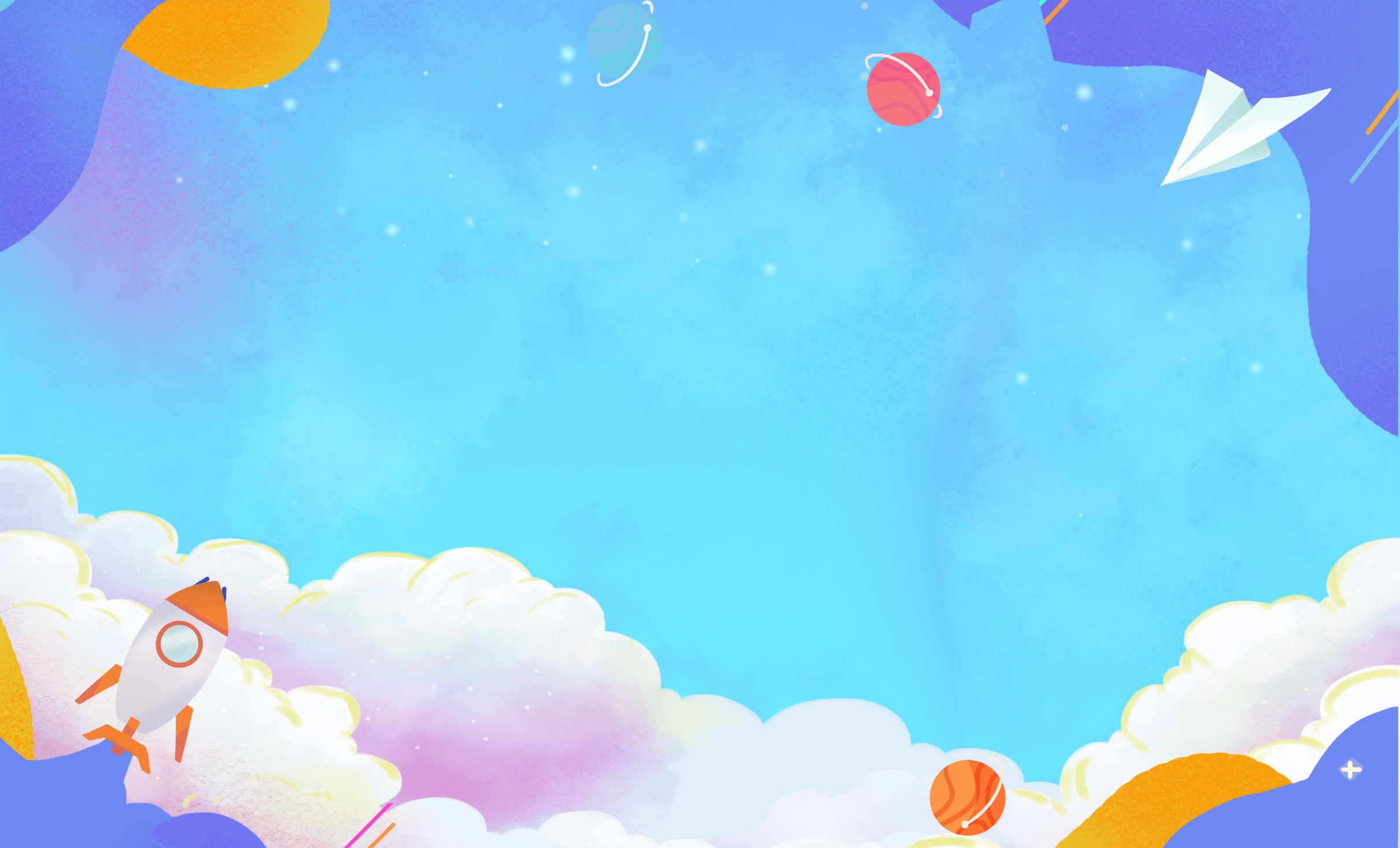 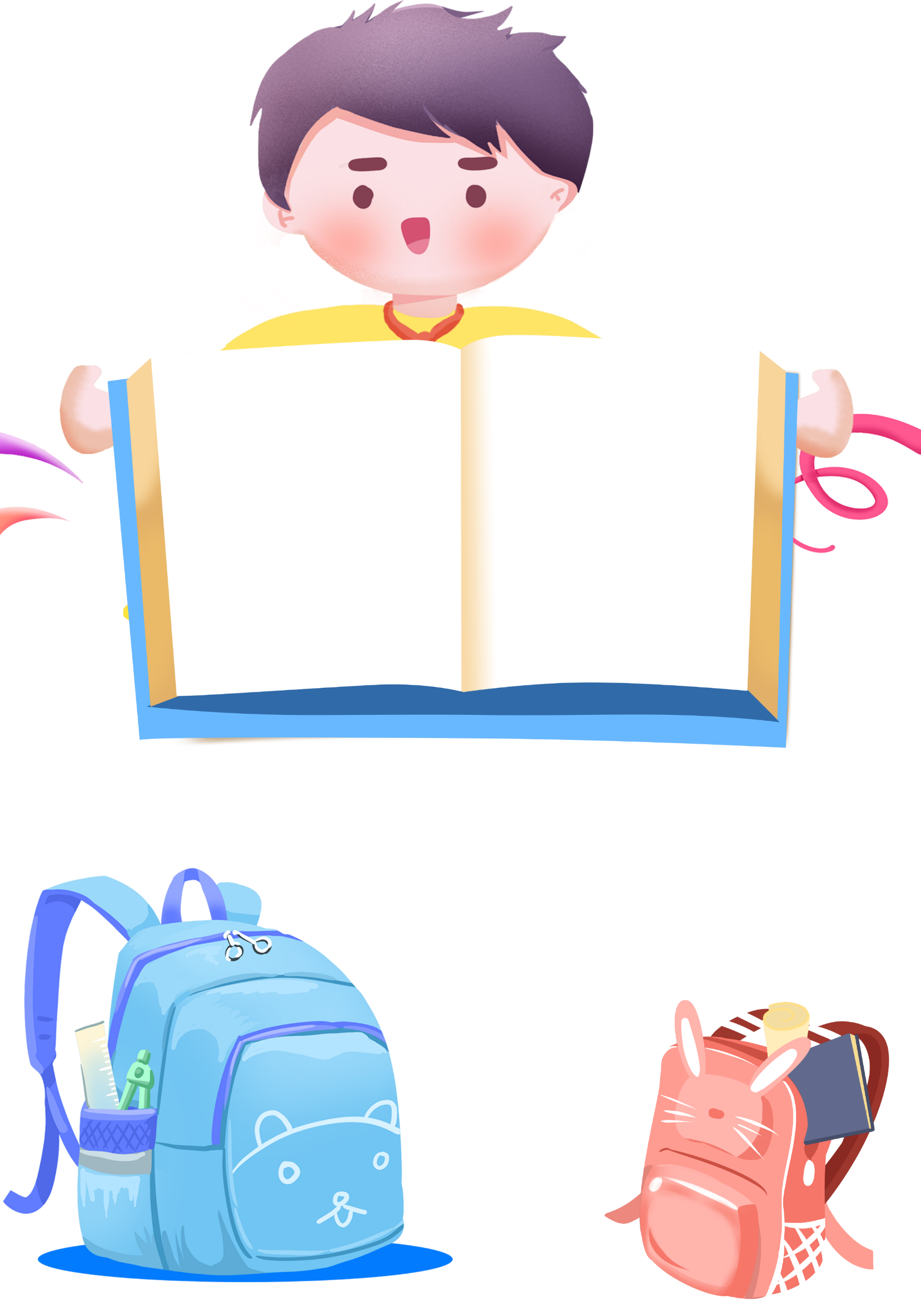 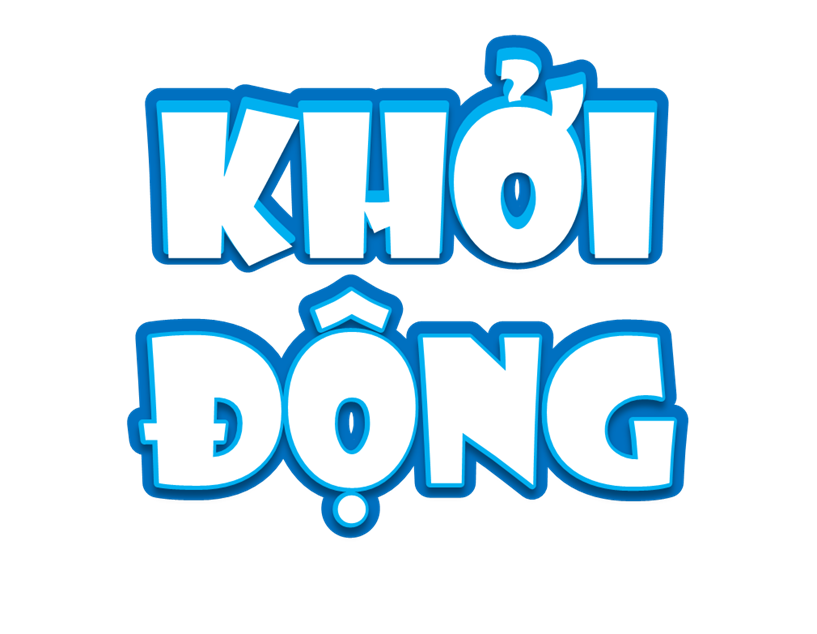 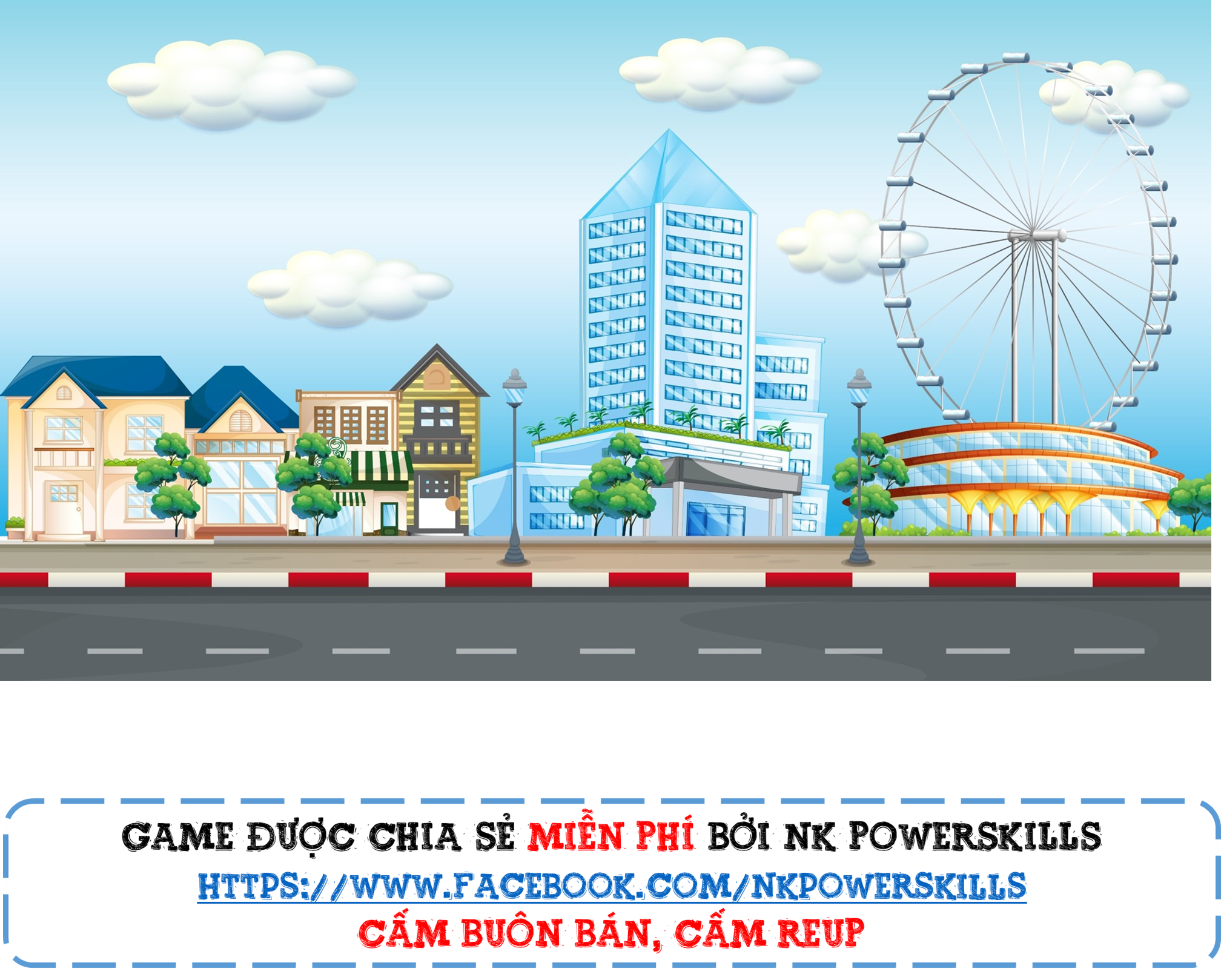 VƯỢT CHƯỚNG NGẠI VẬT
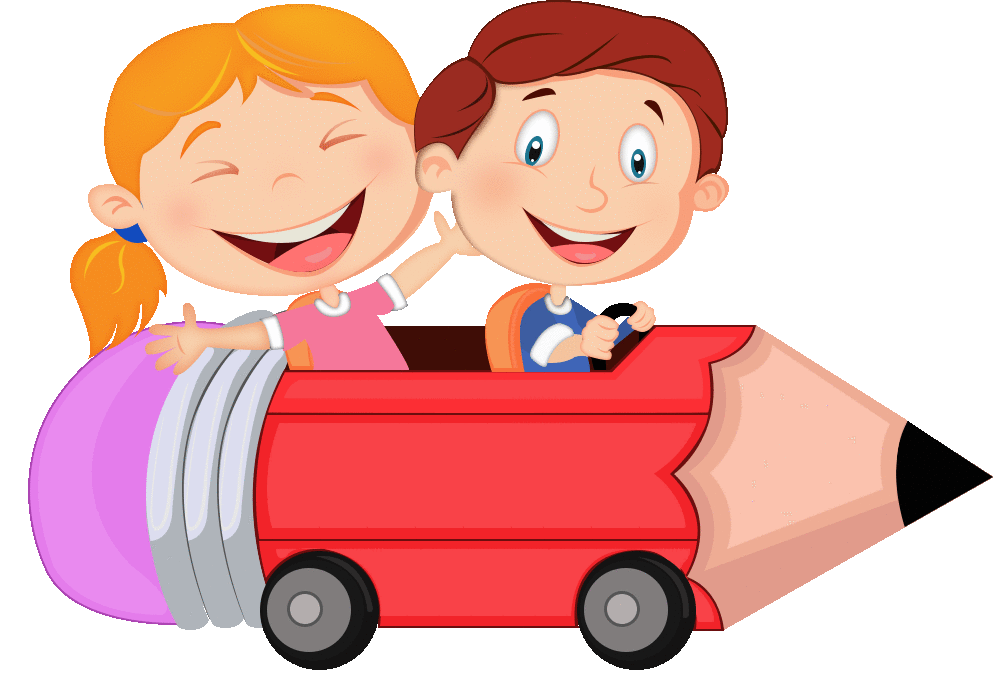 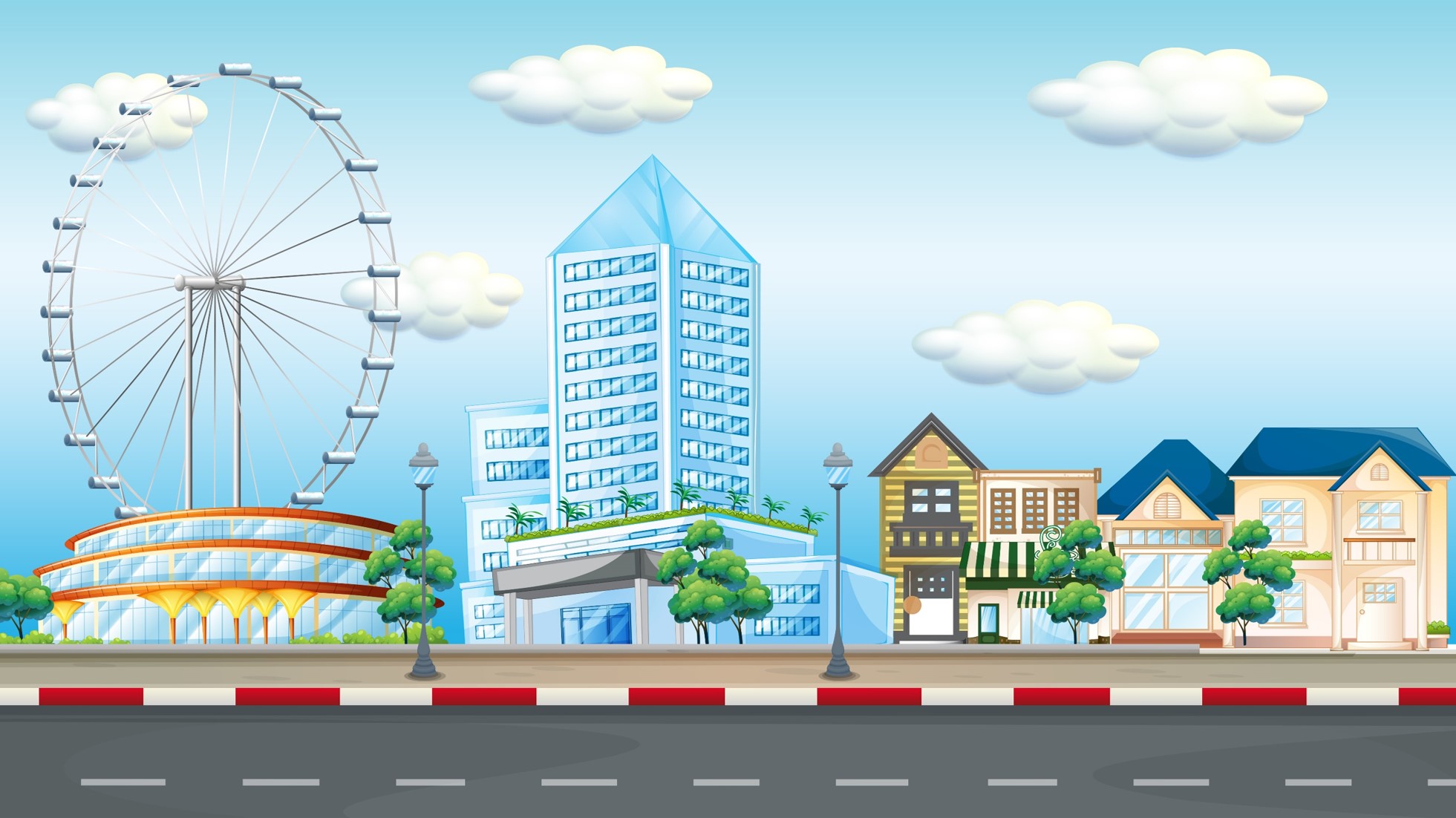 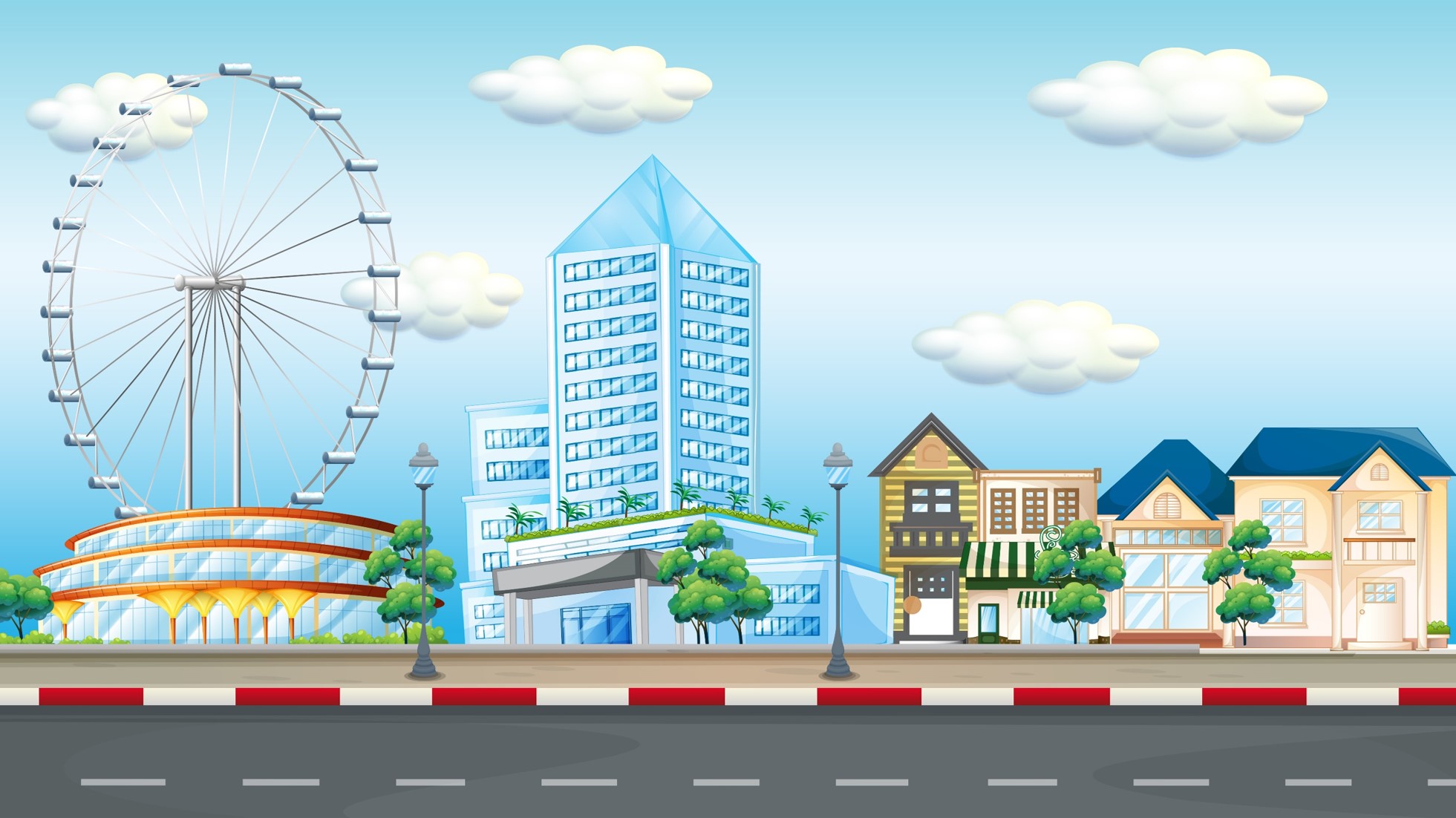 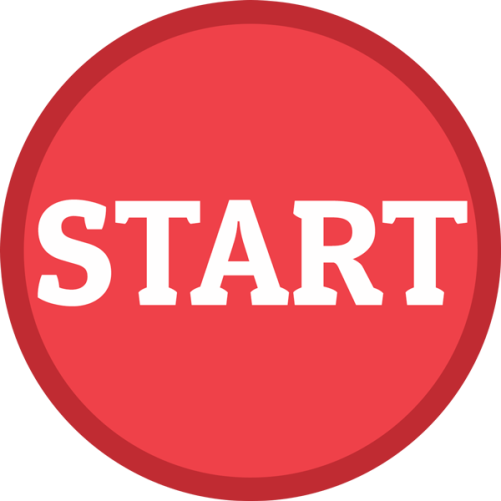 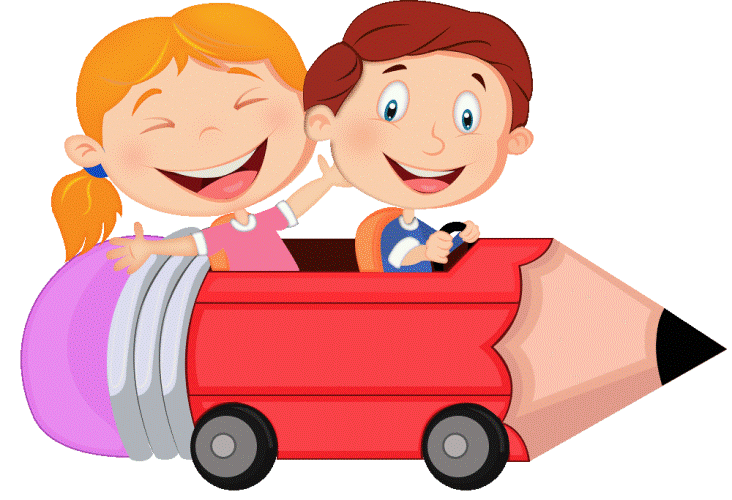 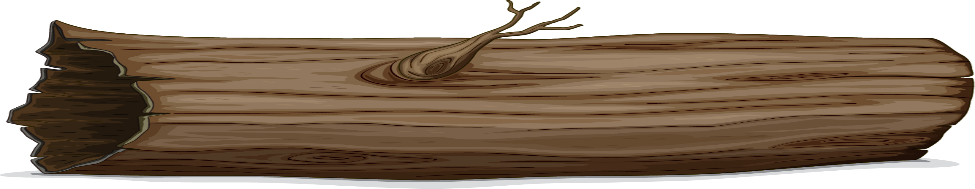 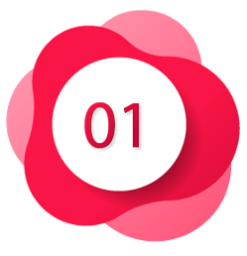 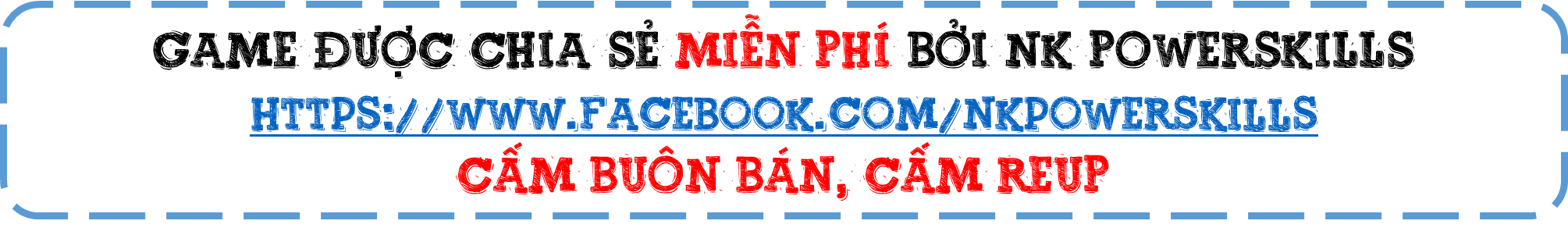 Kết quả của phép tính: 318 : 3 =
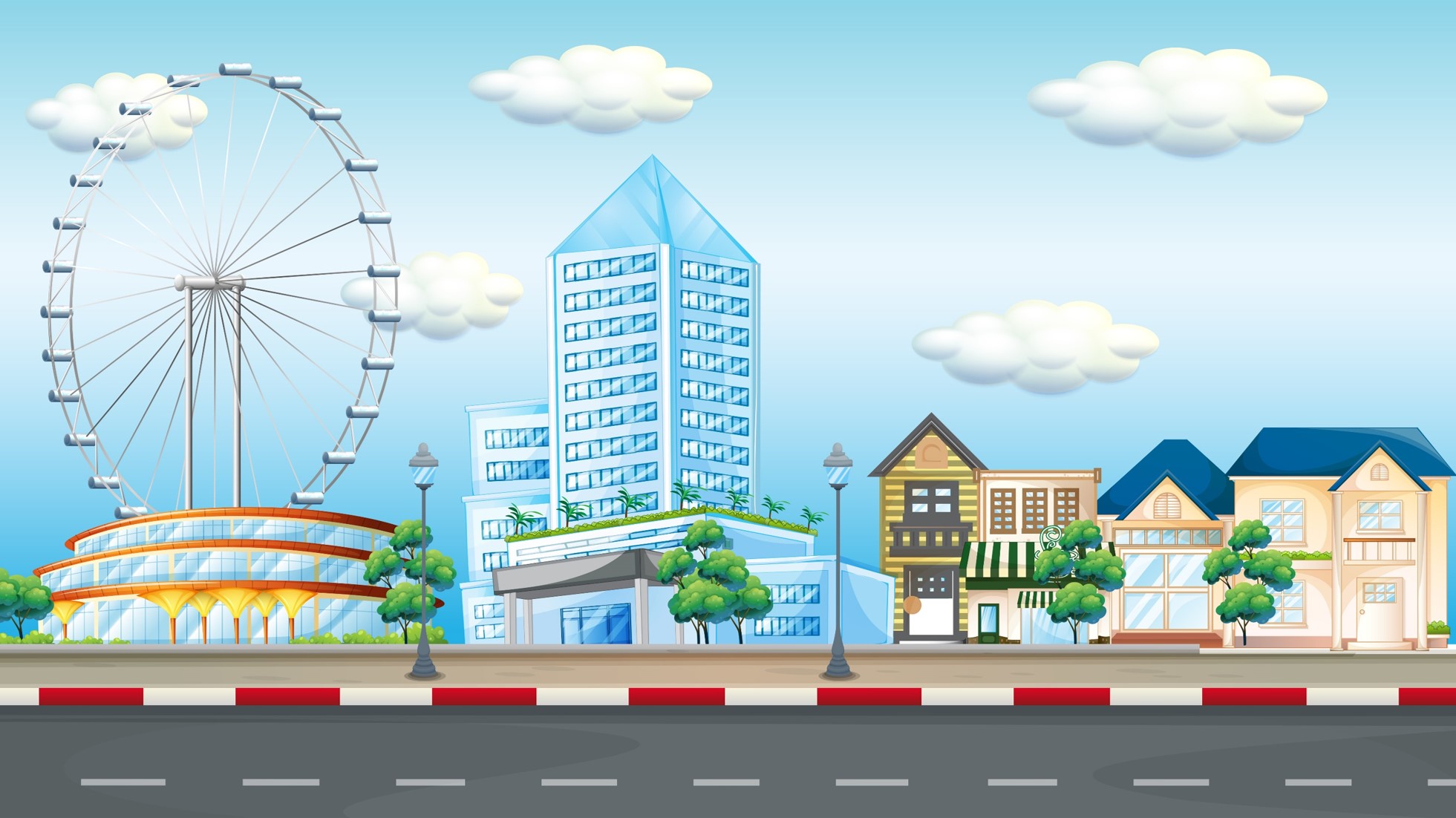 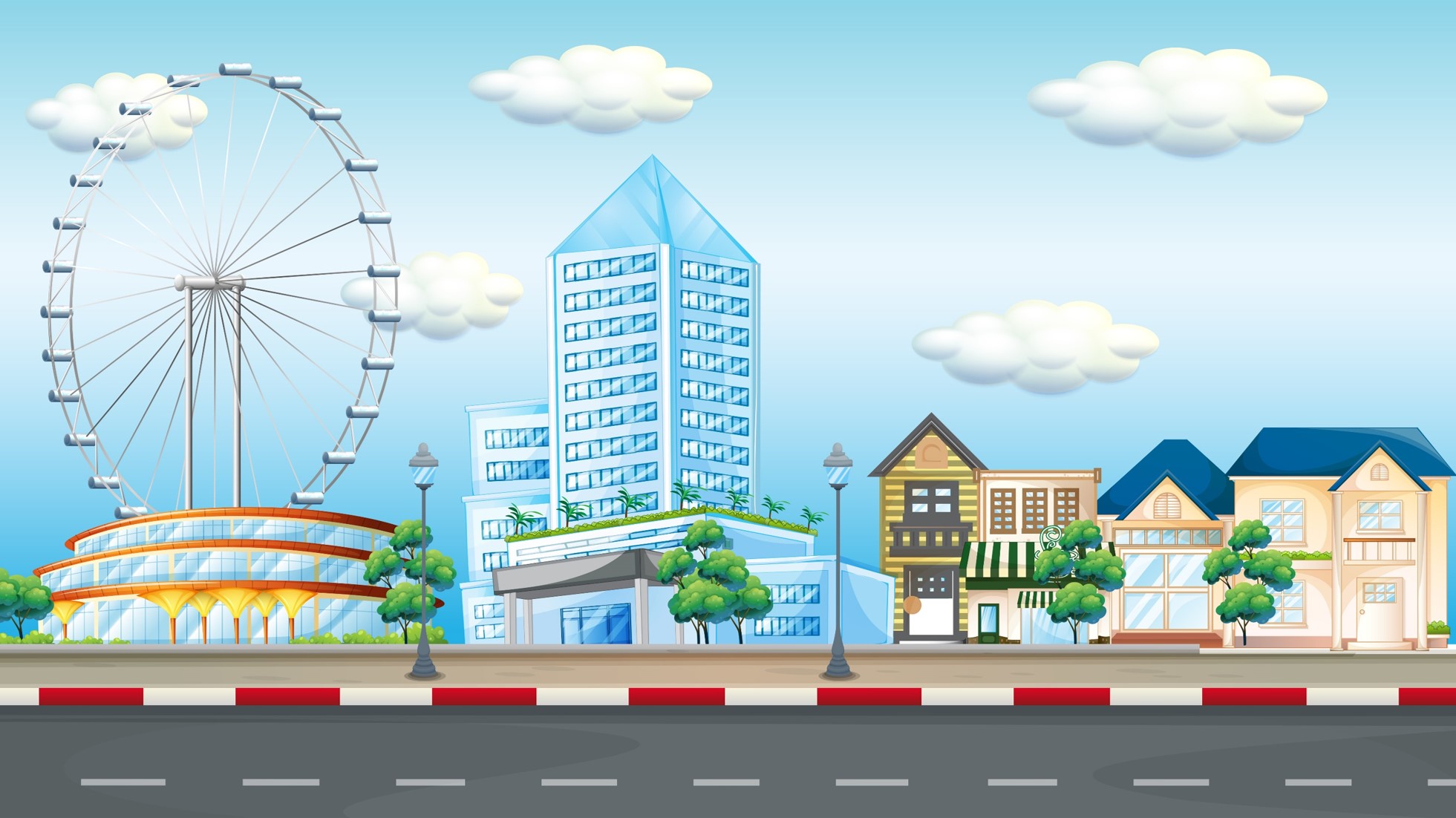 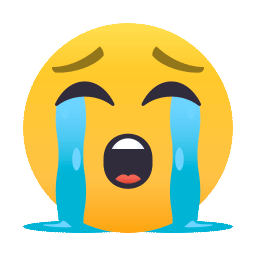 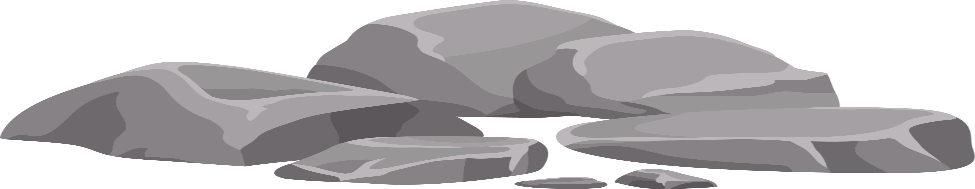 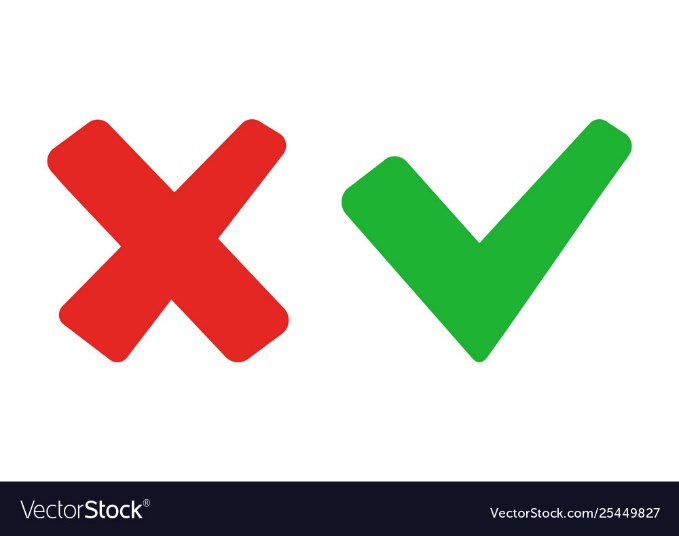 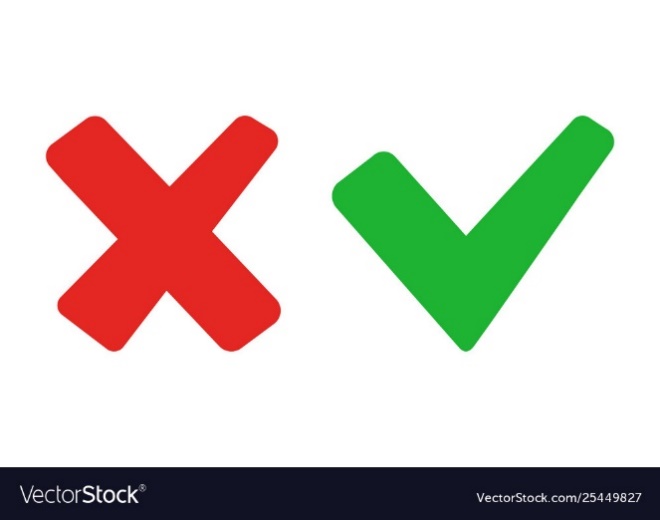 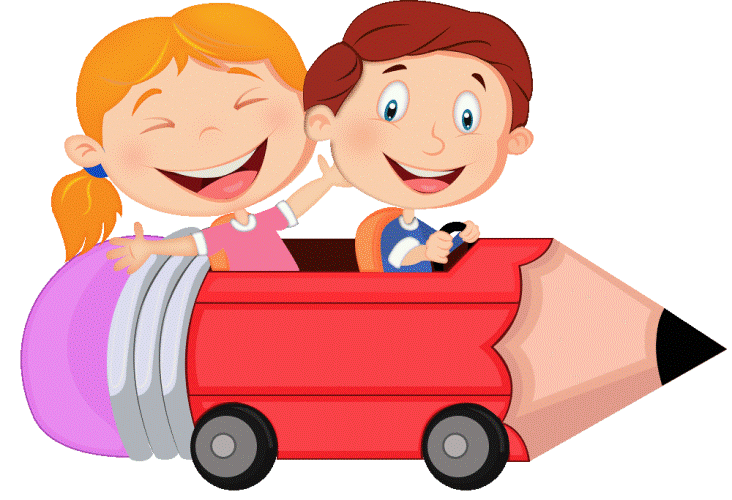 106
104
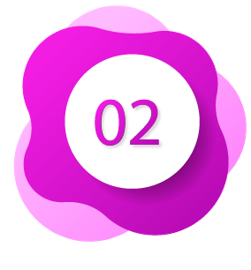 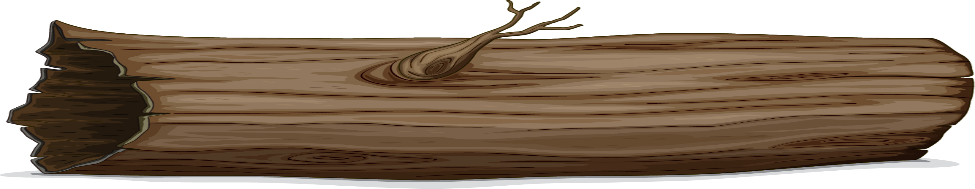 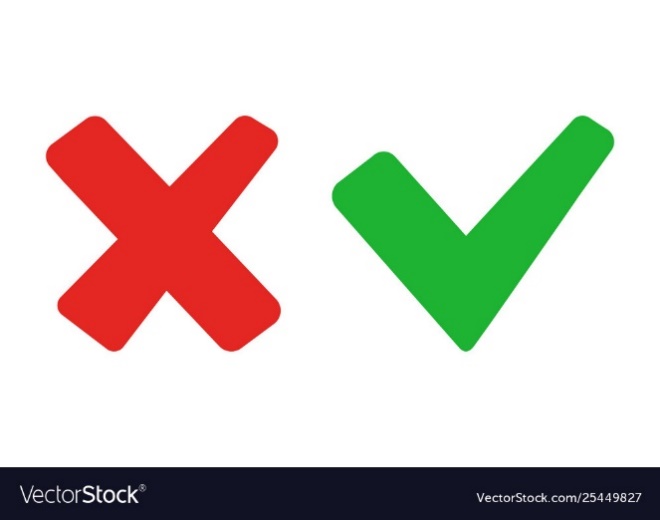 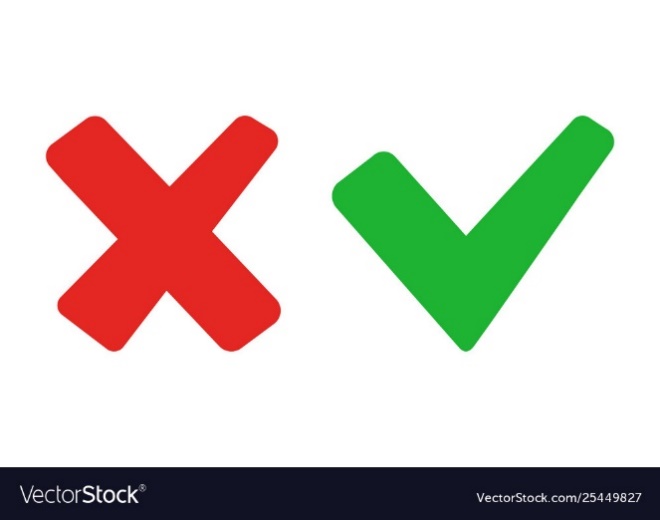 120
105
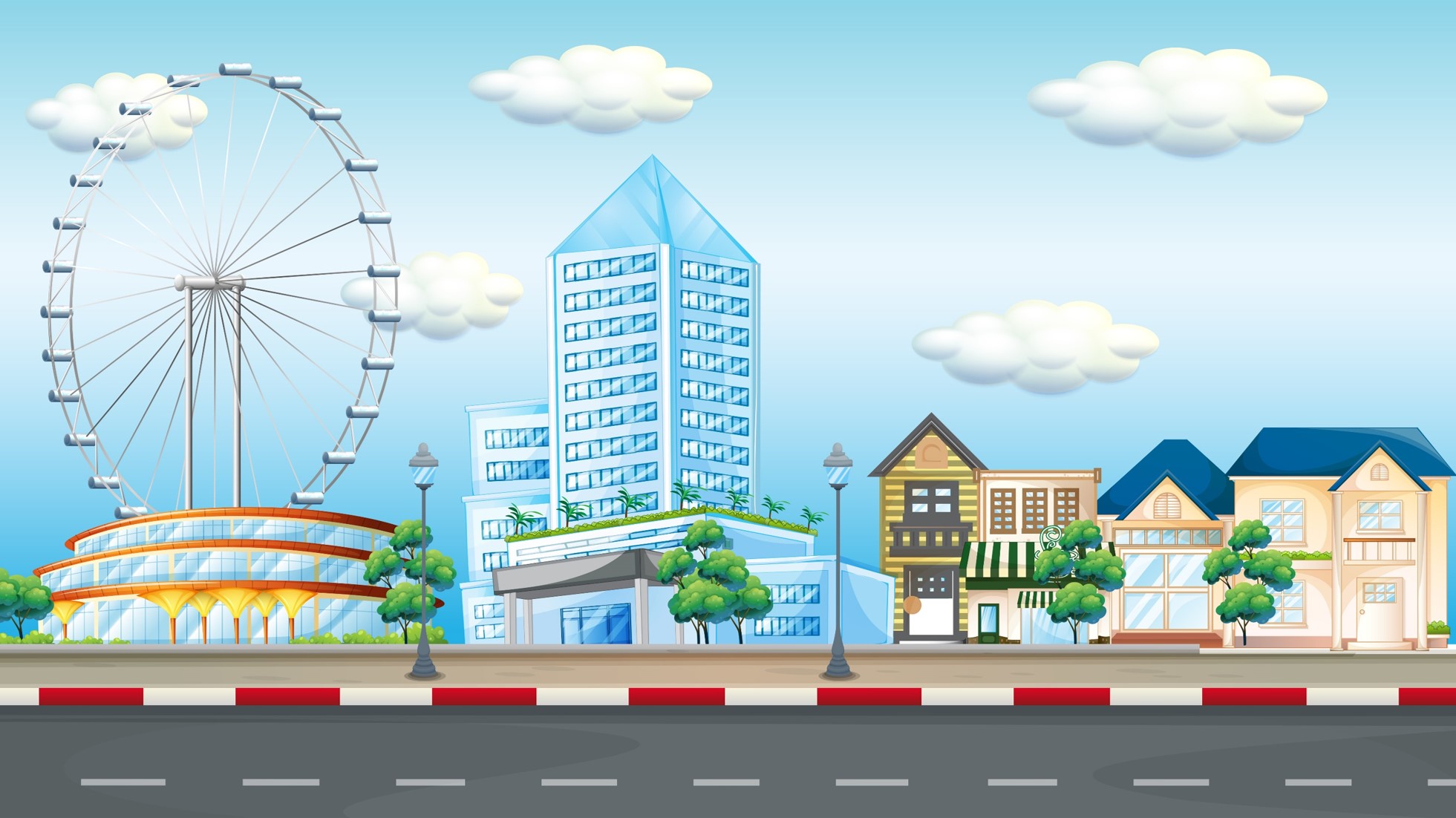 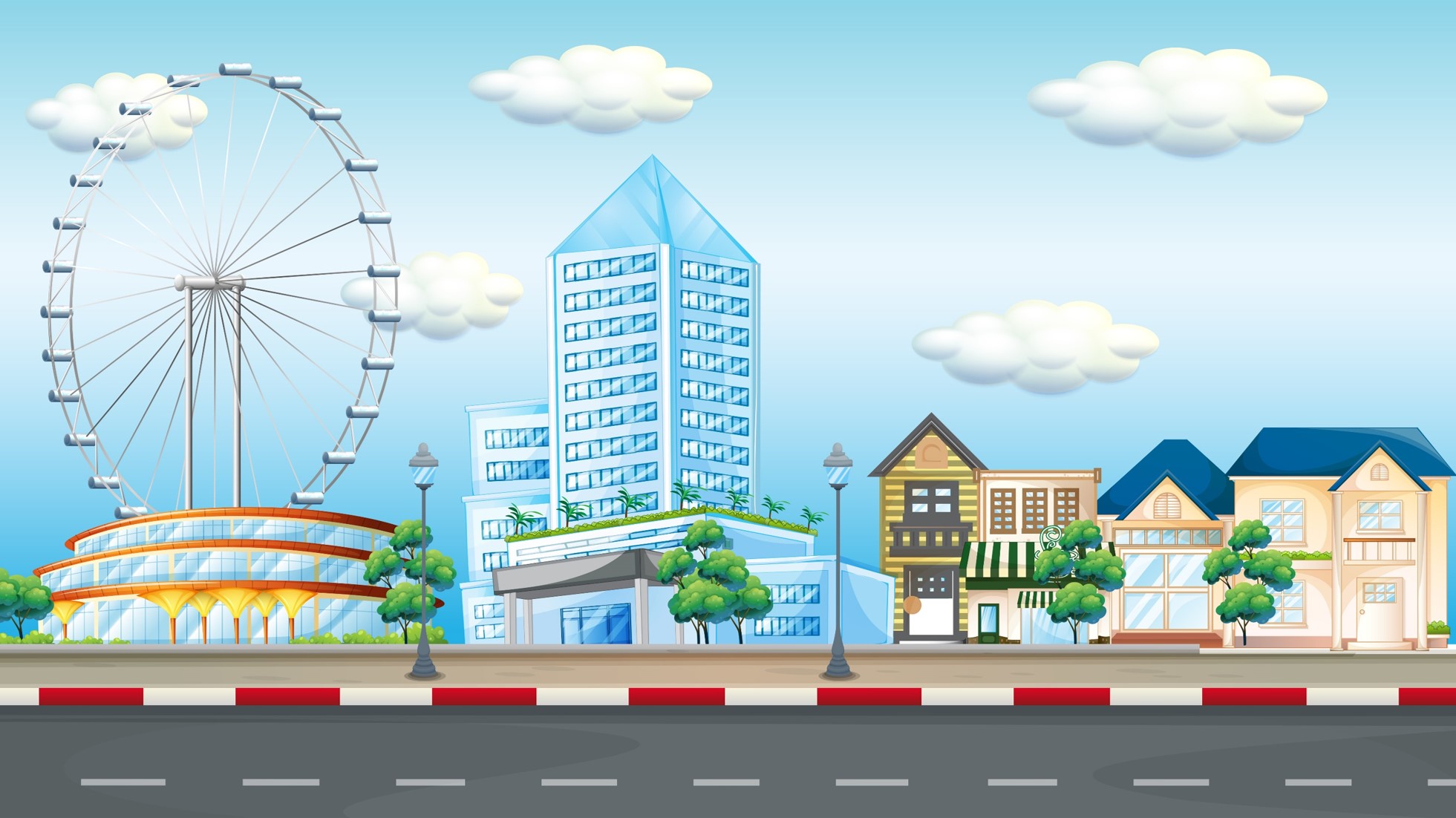 Kết quả của phép tính: 210 : 7 =
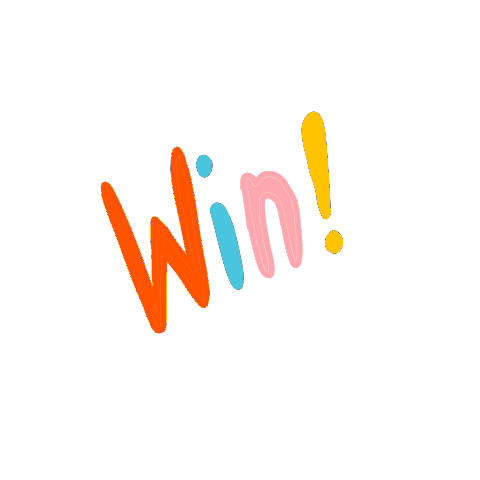 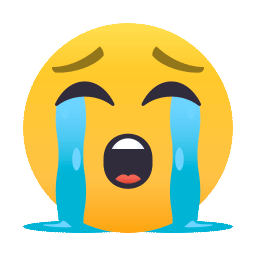 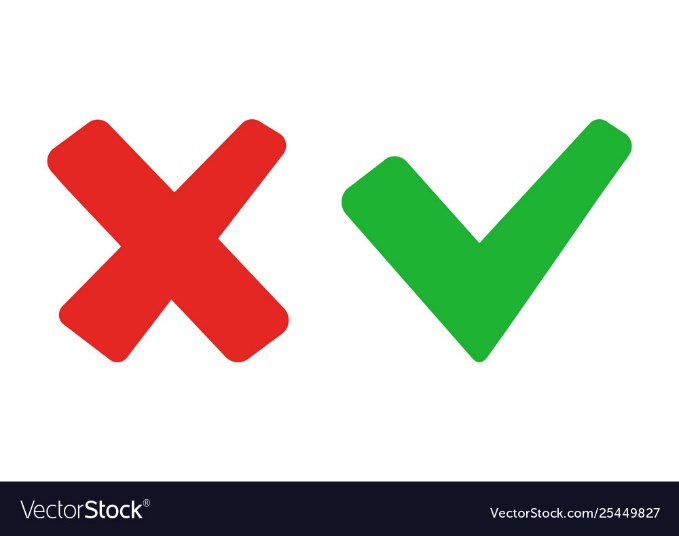 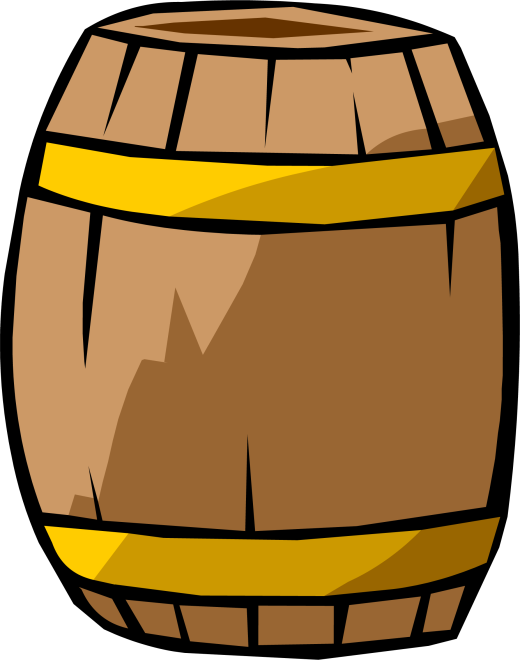 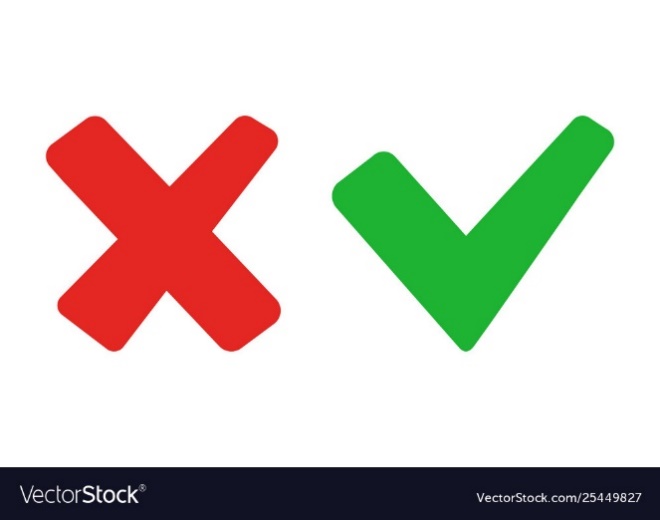 30
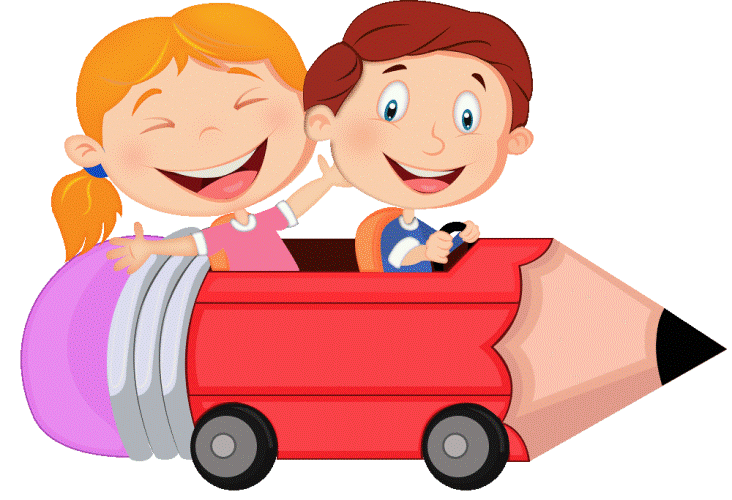 34
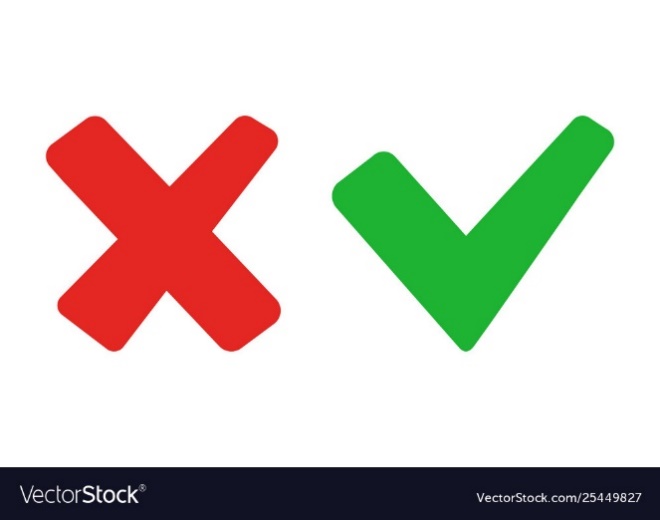 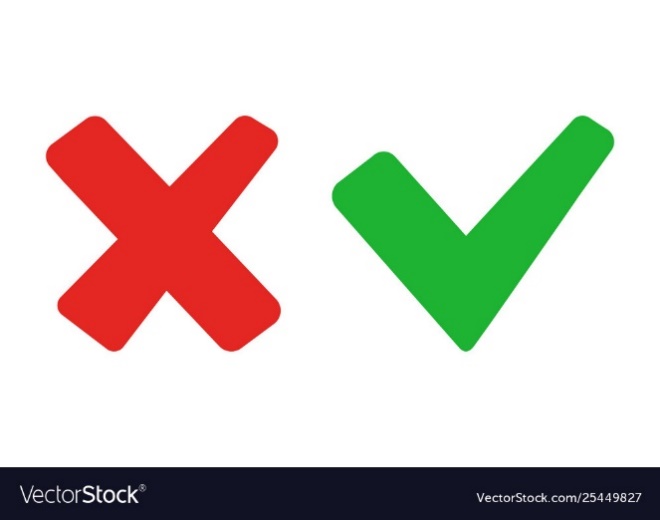 32
38
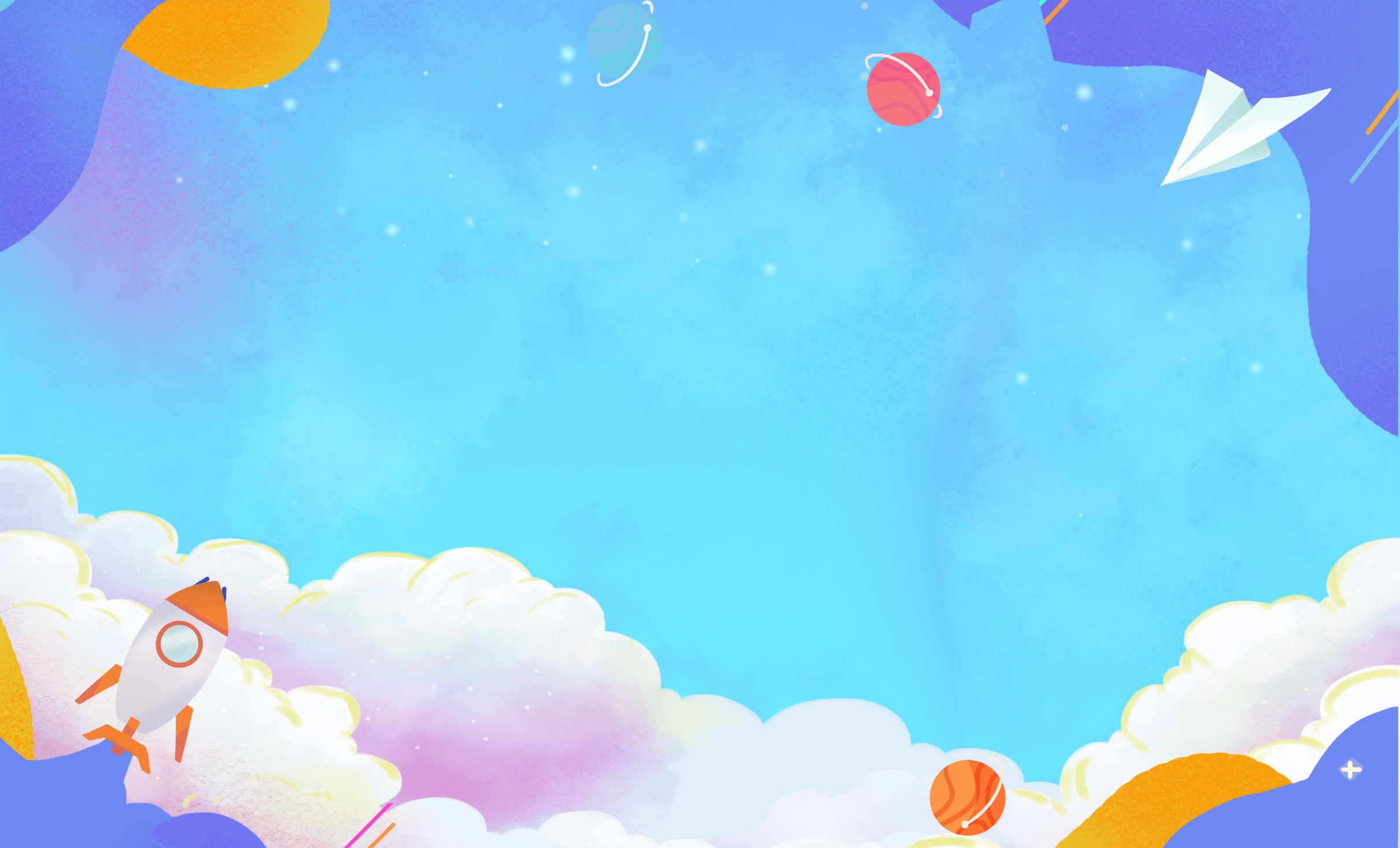 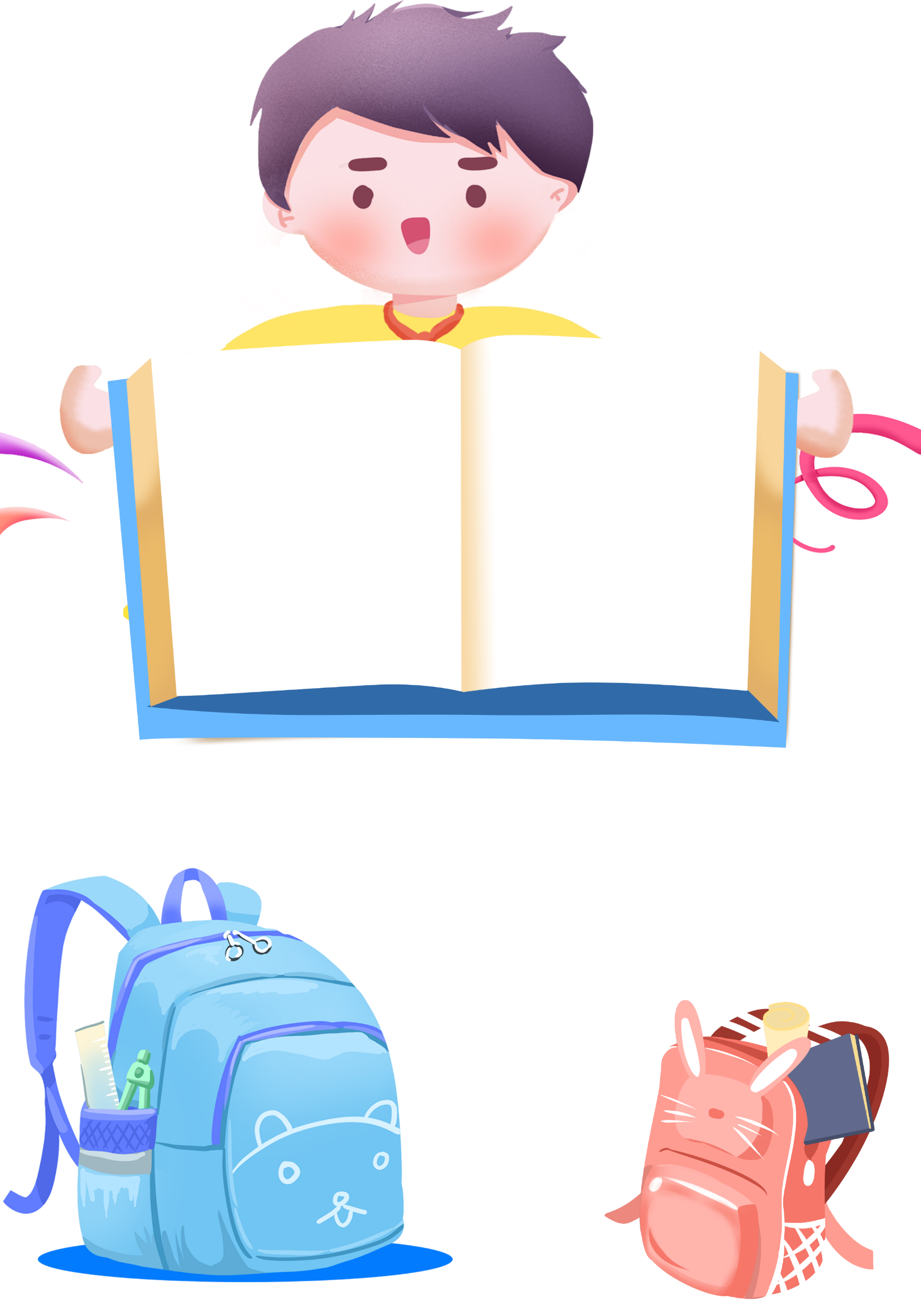 KHÁM PHÁ
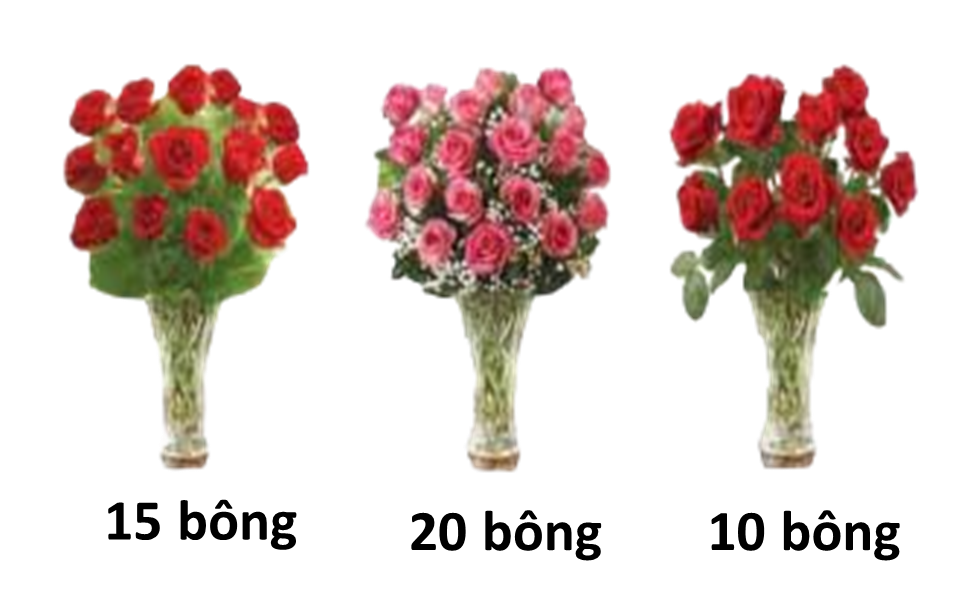 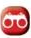 1. Biểu thức số
a) Ví dụ:
Để tìm số bông hoa ở cả 3 lọ ta viết phép tính như thể nào?
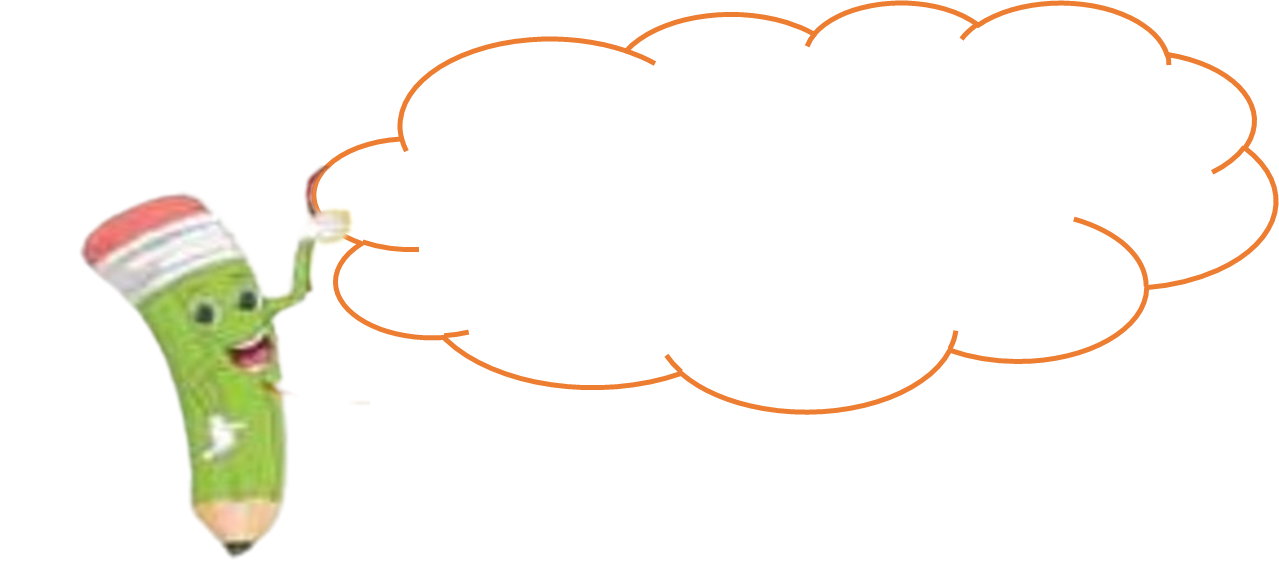 Để tìm số bông hoa ở cả 3, ta phải tính:
15 + 20 + 10
15 + 20 + 10 là một biểu thức số.
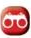 1. Biểu thức số
b) Ví dụ 2:
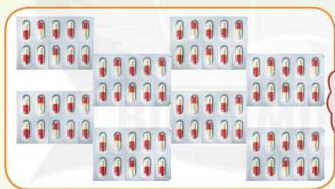 1
5
Phép tính cần thực hiện để tìm số viên thuốc trong 8 vỉ là 10 x 8.
3
7
2
6
8 x 10 là một biểu thức số.
8
4
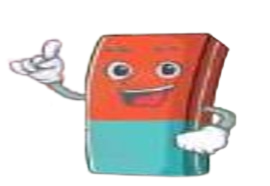 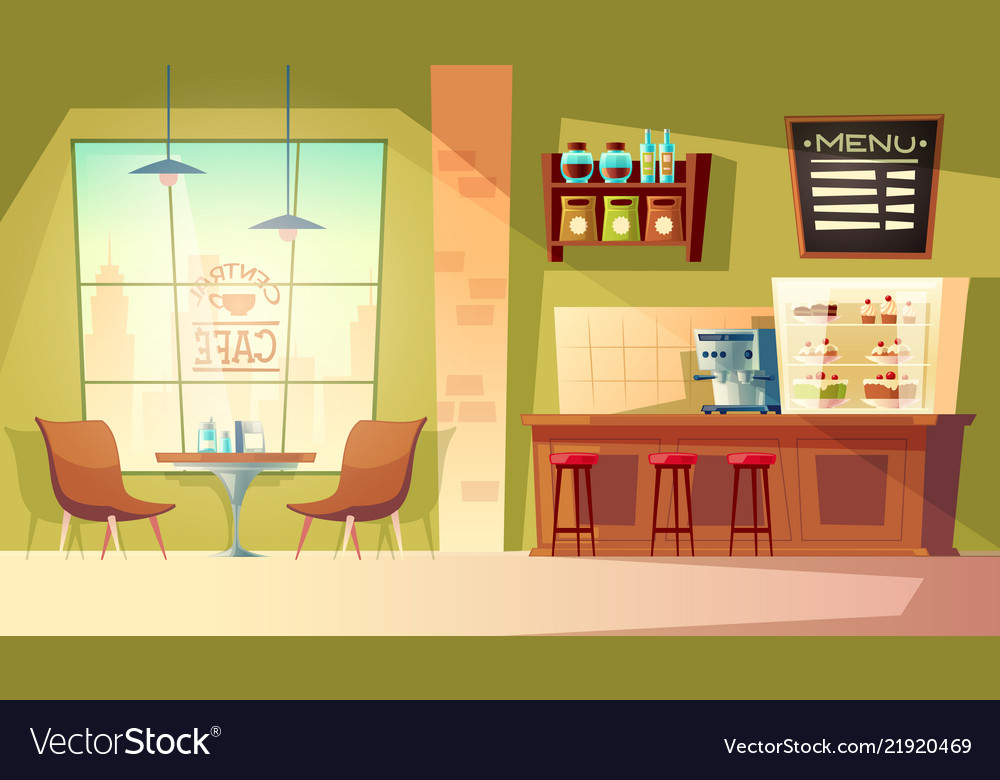 Biểu thức
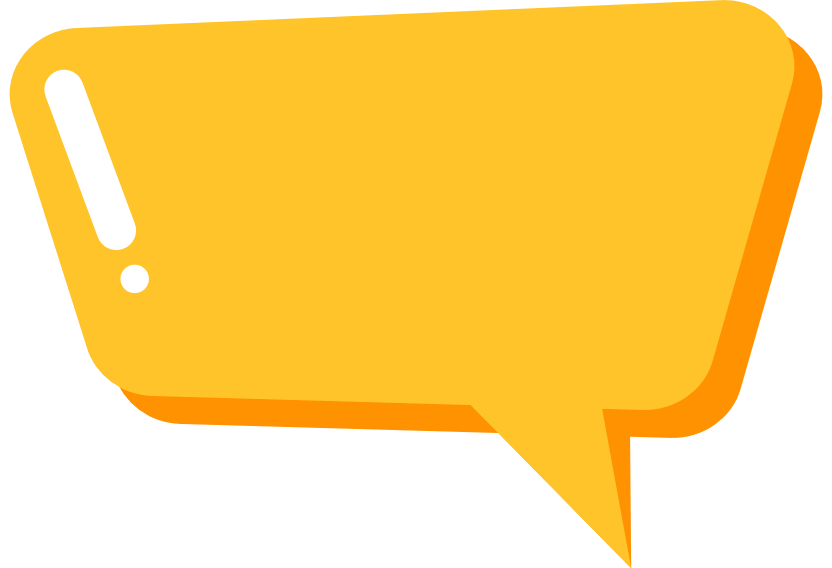 10 x 8
là một biểu thức
; ...
; 10 x 8
; 90 : 3
15 + 20
; 65 + 10 - 4
; 65 + 10
là các biểu thức.
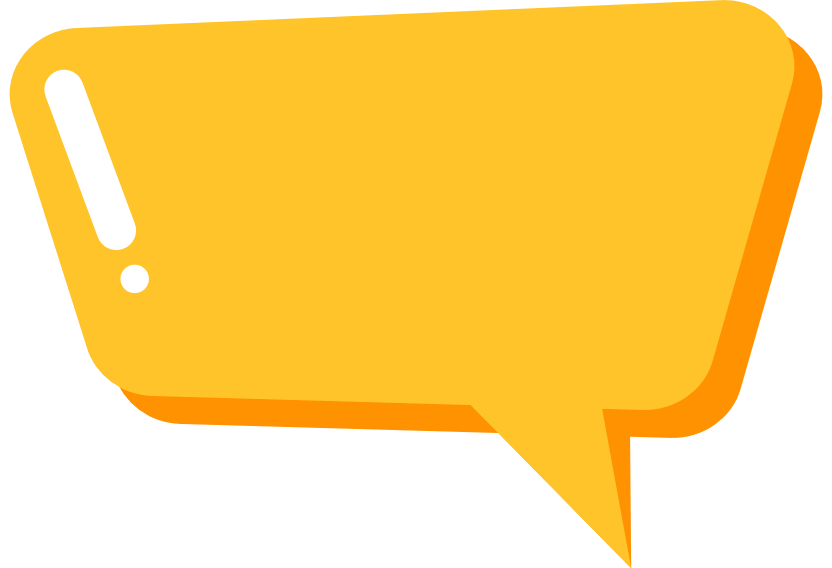 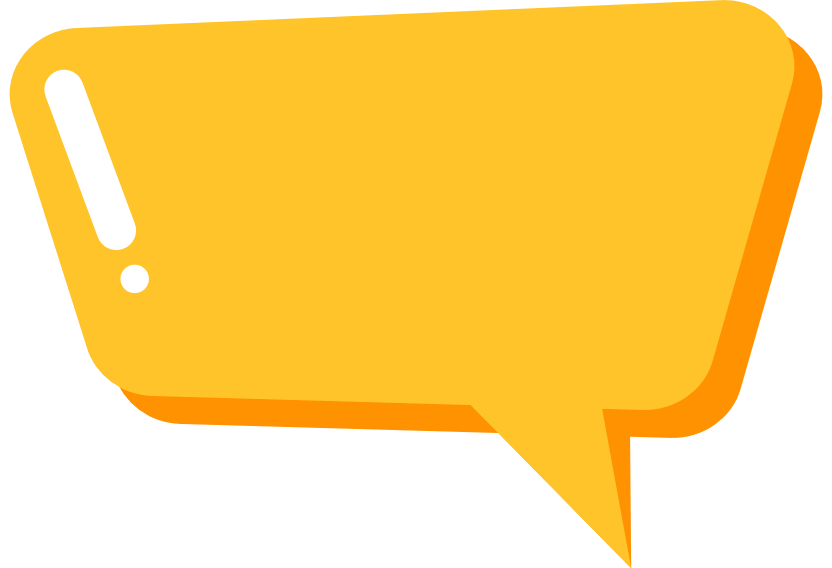 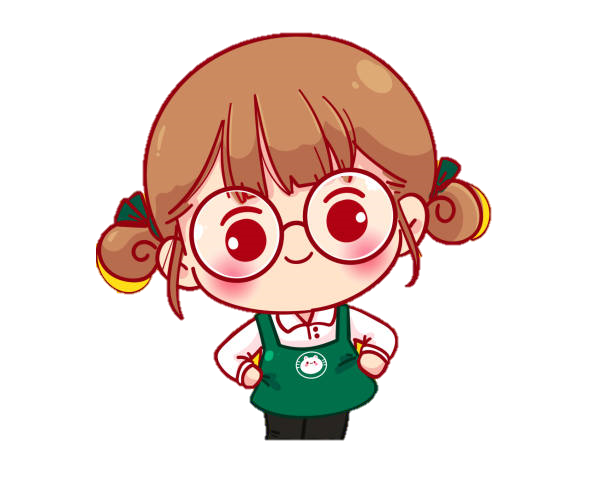 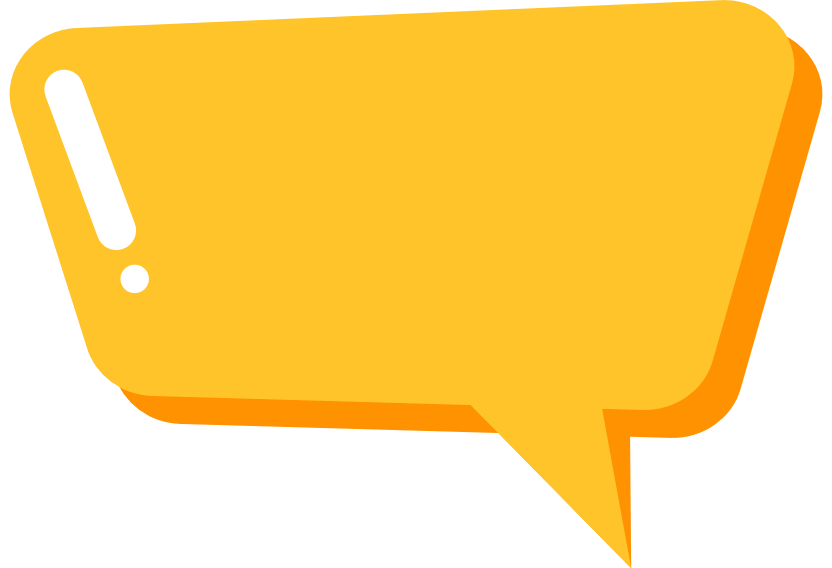 90: 3
là một biểu thức
15 + 20
là một biểu thức
65 + 10
là một biểu thức
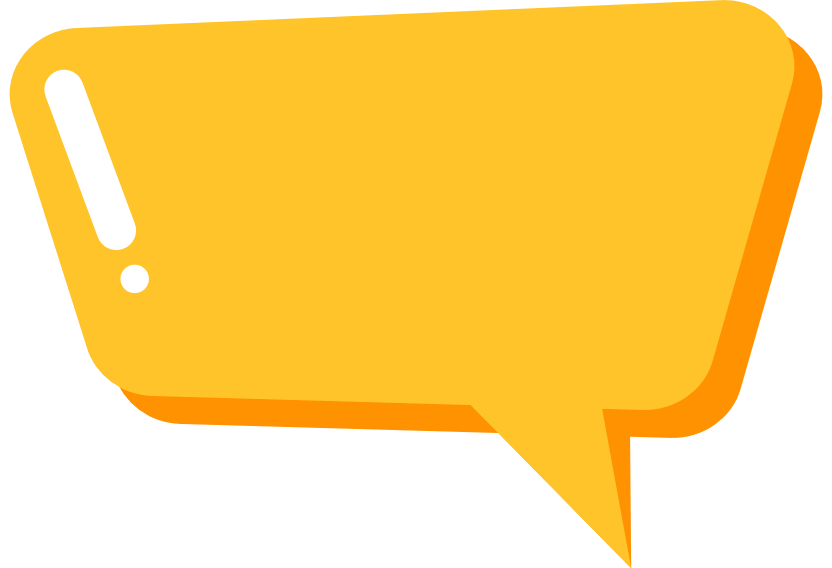 65 + 10 - 4
là một biểu thức
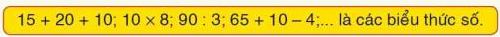 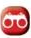 2. Gia trị của biểu thức số
Ta có:  15 + 20 + 10 = 45
Giá trị của biểu thức  15 + 20 + 10 là 45.
Ta có:  10 x 8 = 80
Giá tri của biểu thức  10 x 8 là 80.
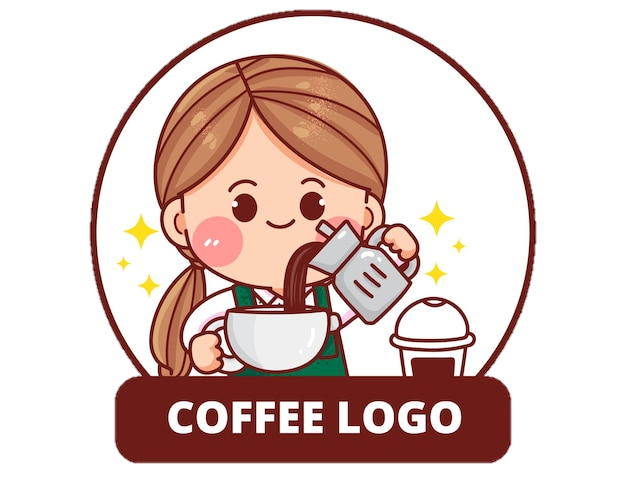 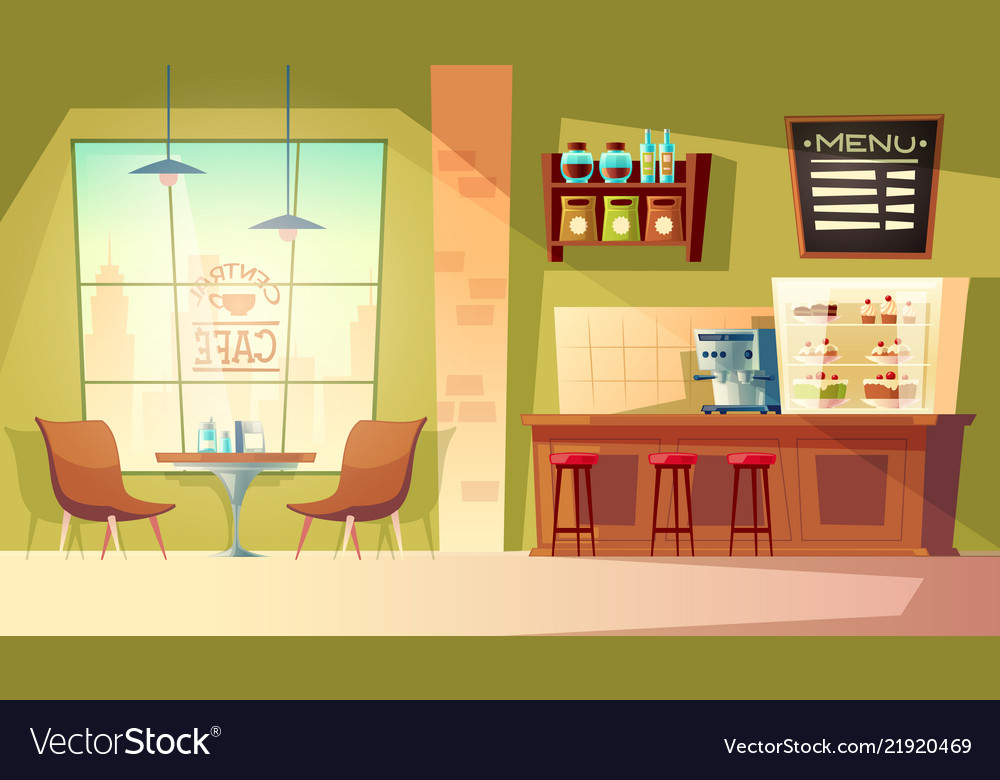 Luyện tập – thực hành
1
Tìm giá trị thích hợp với mỗi biểu thức :
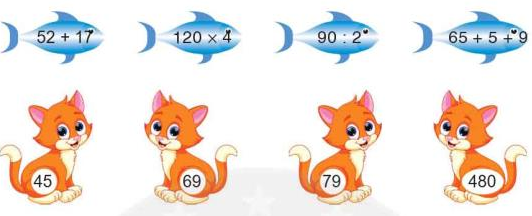 2
Tính giá trị của biểu thức sau:
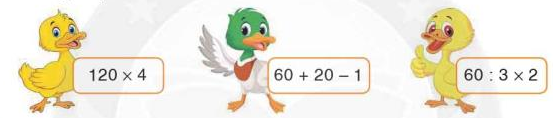 480
120 x 4 =
60 : 3 x 2=
40
60 + 20 – 1 =
79
3
Trò chơi theo nhóm: Các bạn trong nhóm ghép hai thẻ ghi số với một thẻ ghi dấu phép tính thích hợp +, -, x . : tạo thành một biểu thức số, rồi tính giá trị của biểu thức đó.
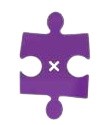 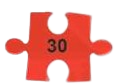 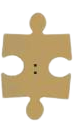 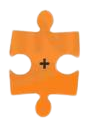 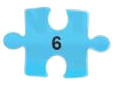 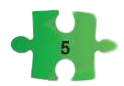 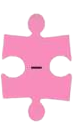 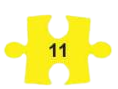 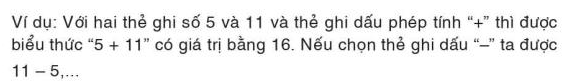 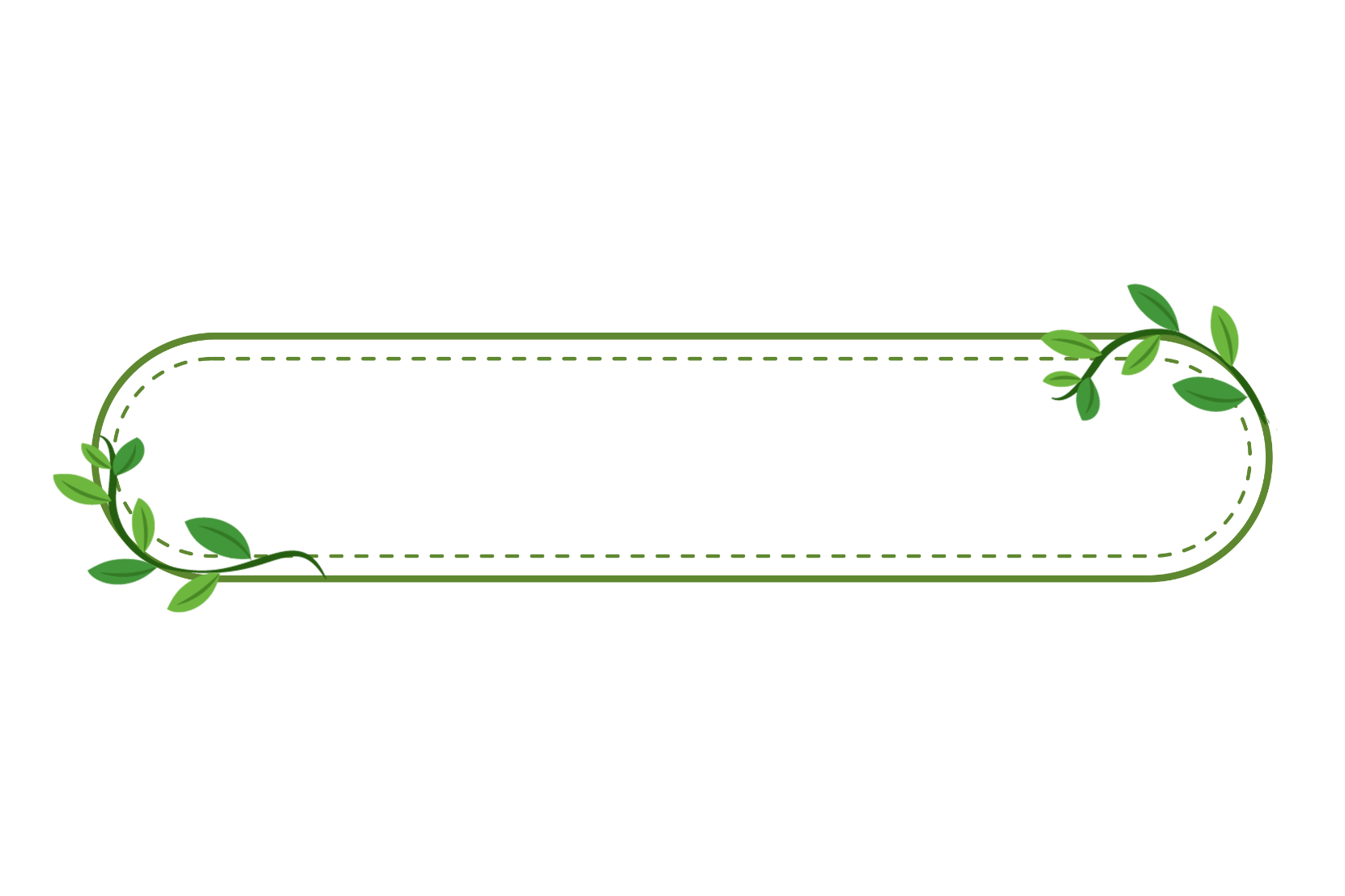 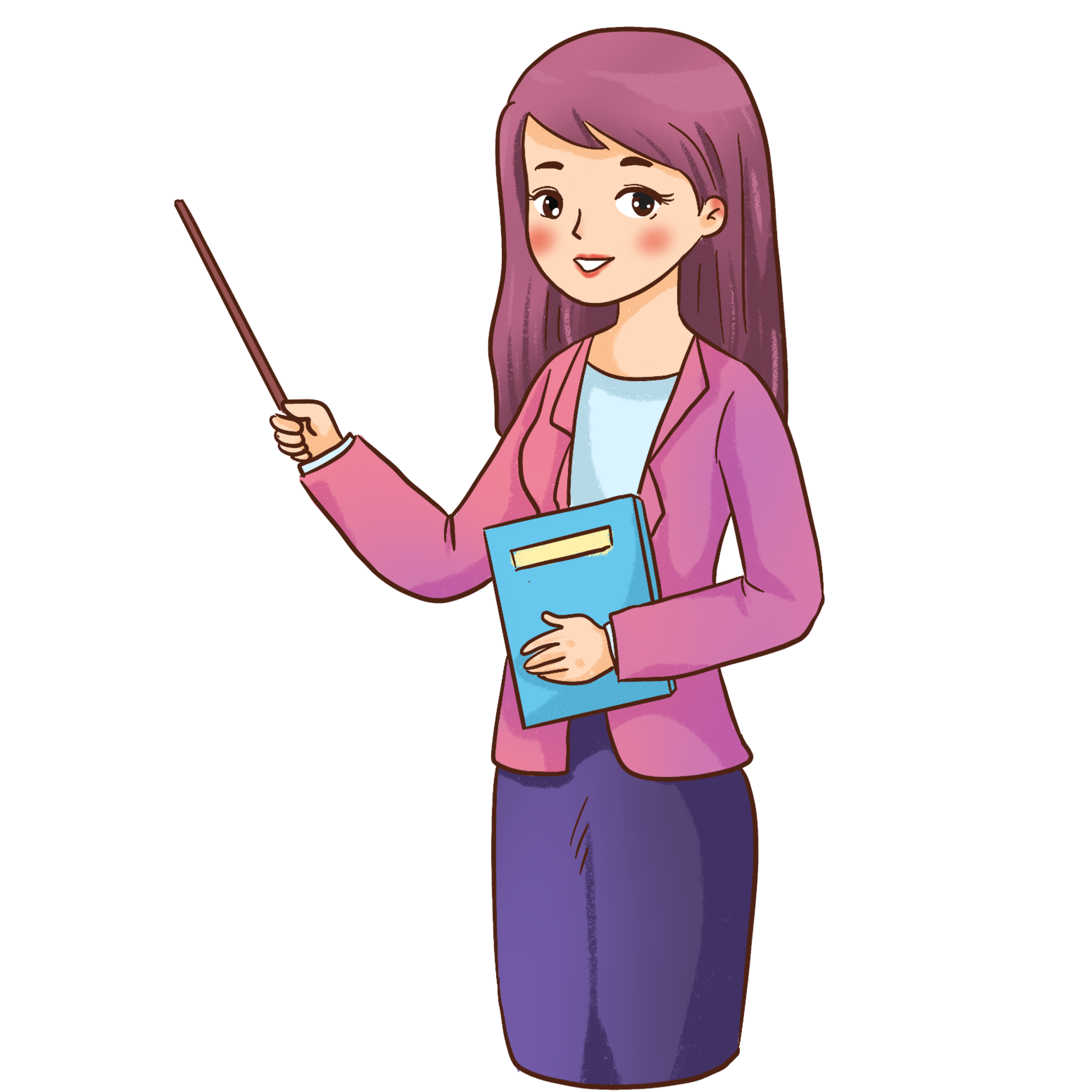 Dặn dò
Ôn lại bài
Chuẩn bị bài tiếp theo
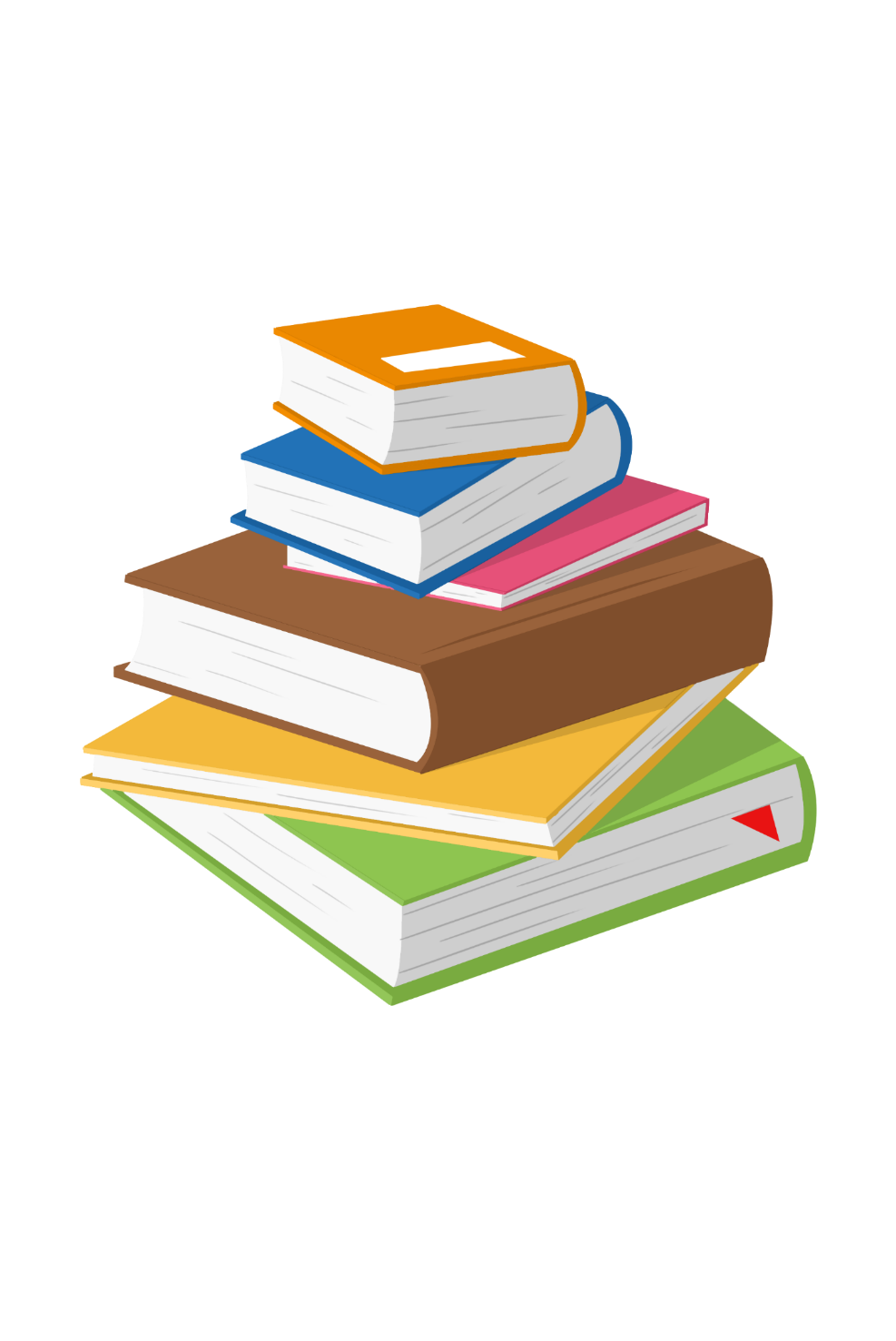 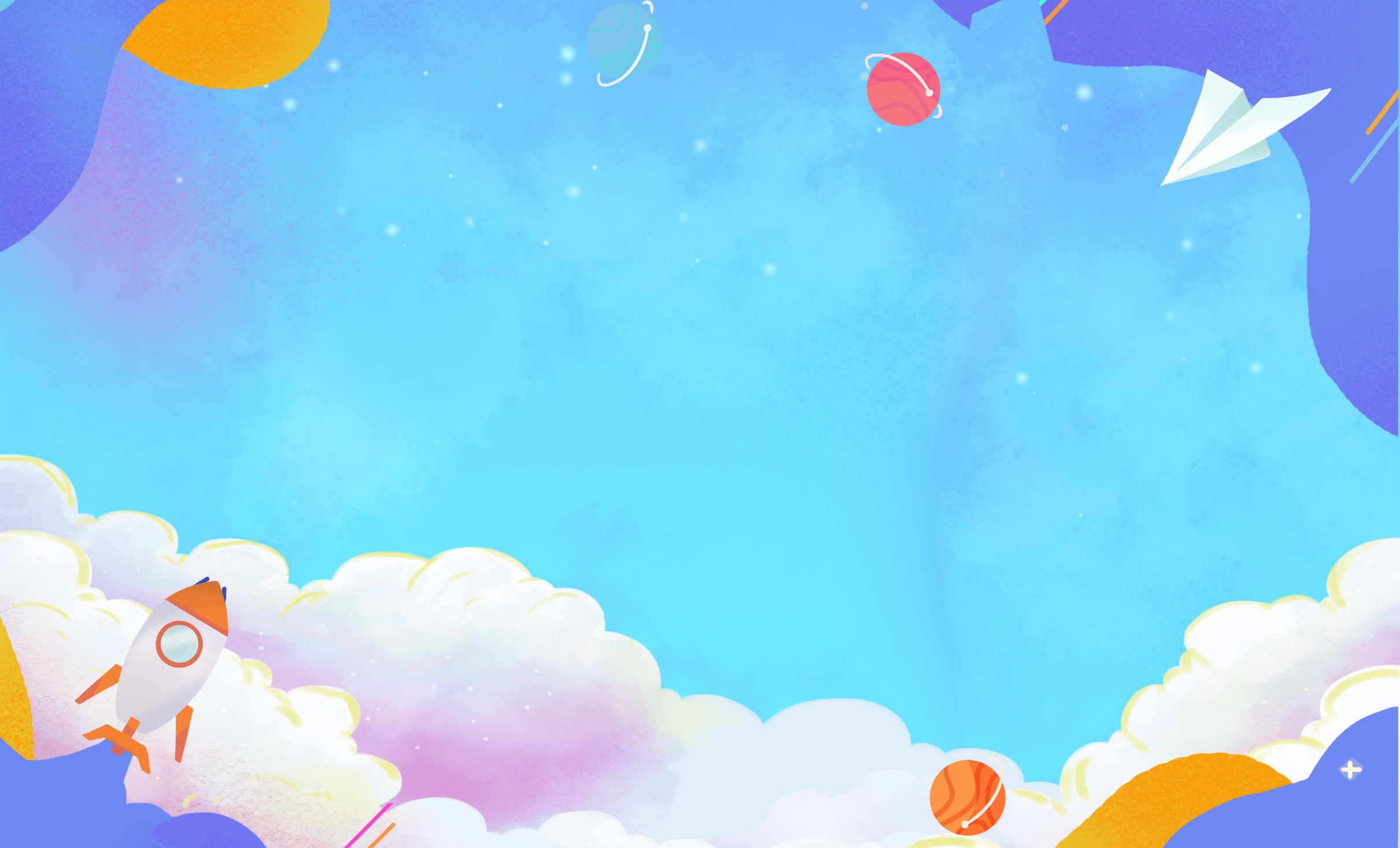 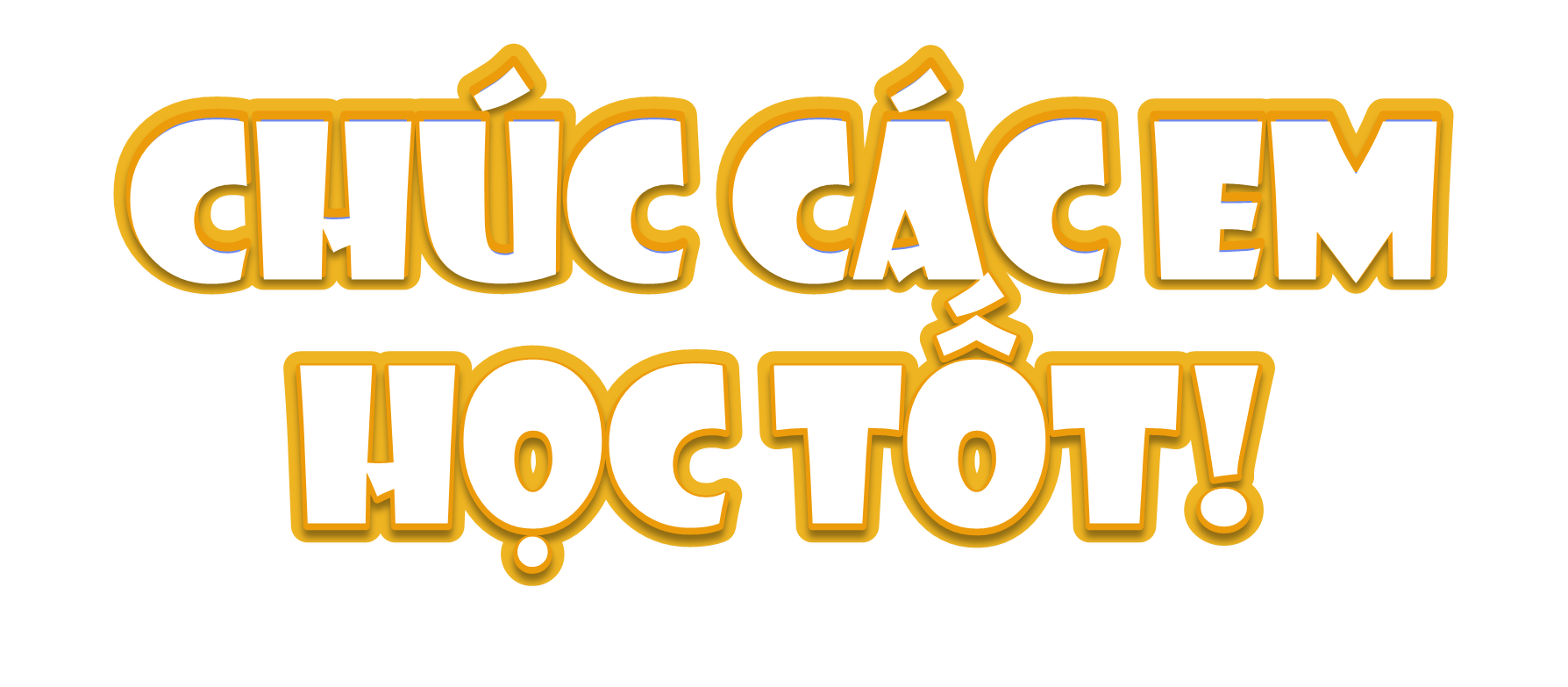 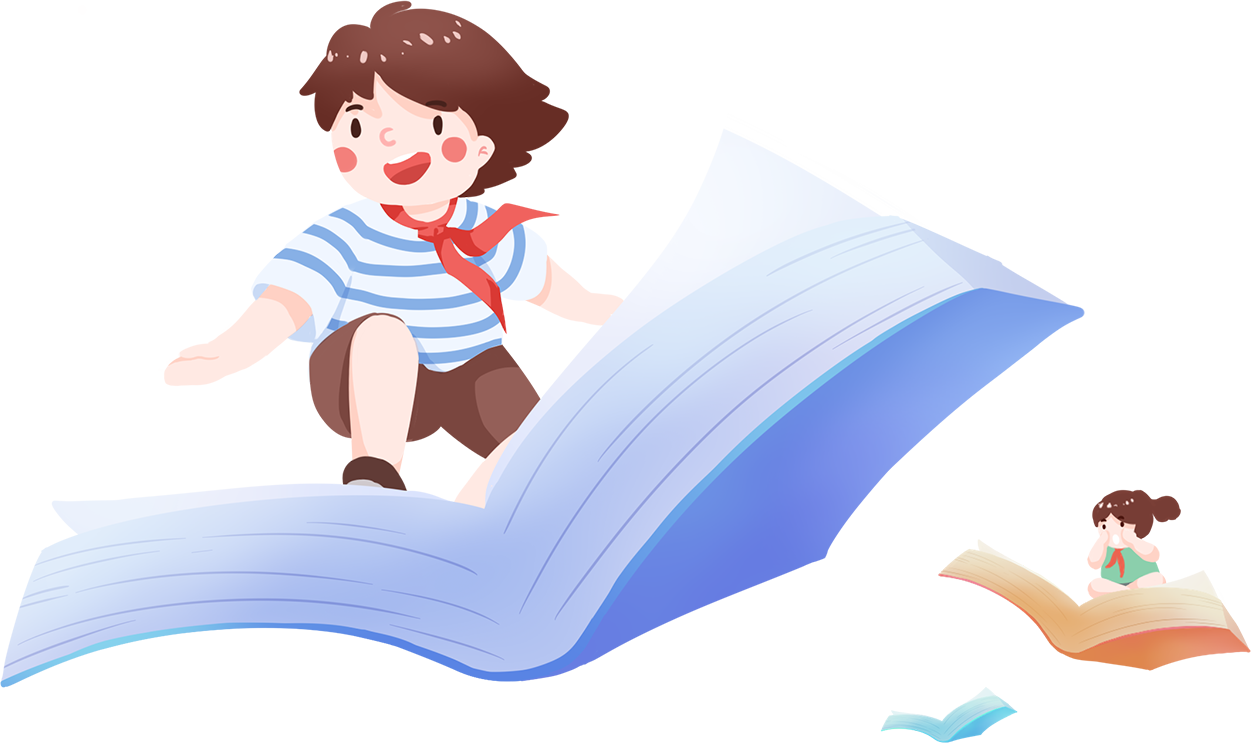